Fundamentals of Computing
Lec 1
How we Compute
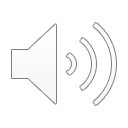 1
Topics in computing
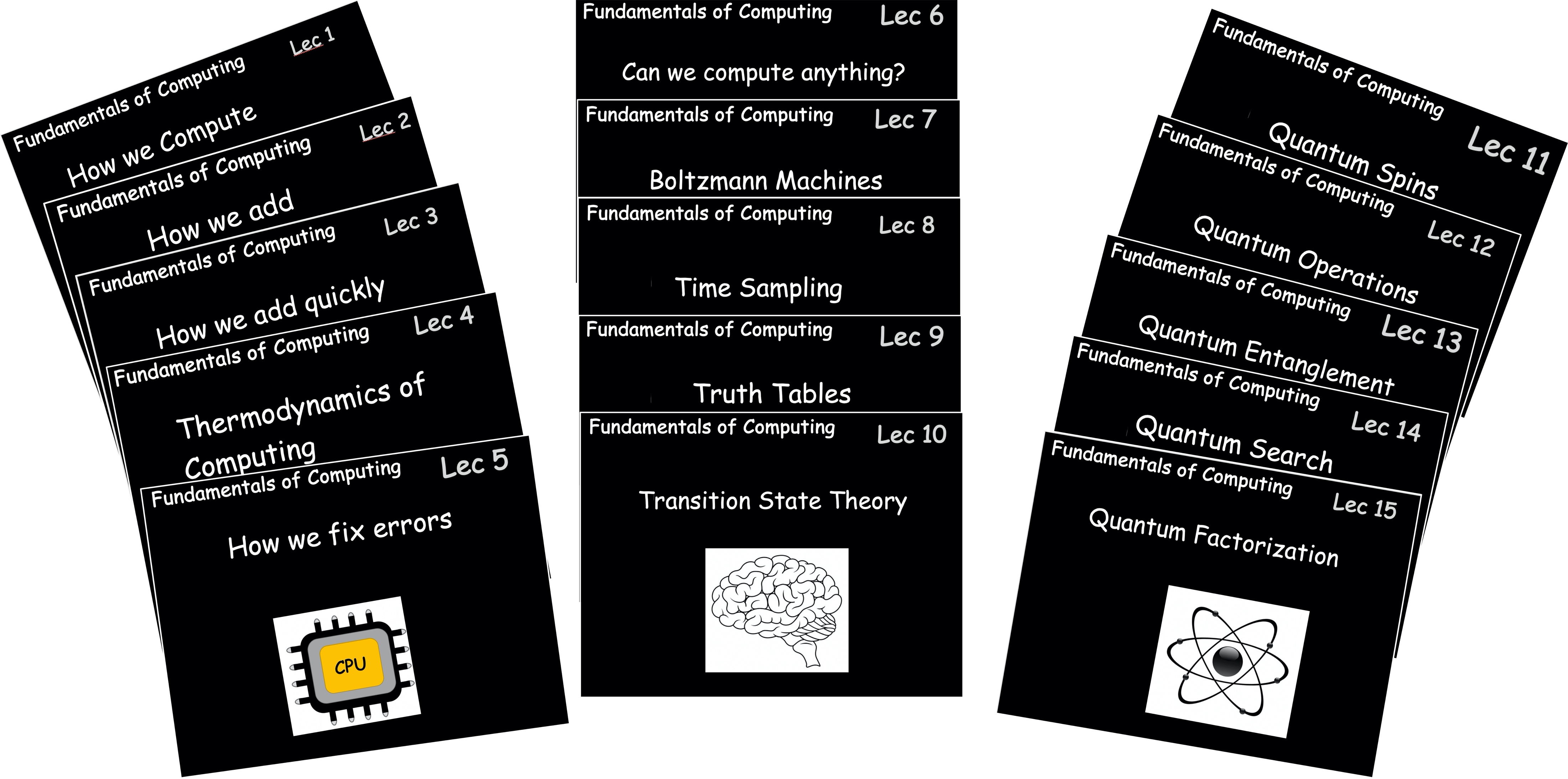 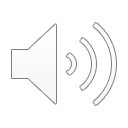 2
1A: Course Structure
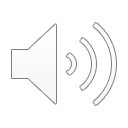 3
Course information
Website: http://www.people.virginia.edu/~ag7rq/23nano/courseweb.html

Grader: Faiyaz Mullick (fm4fv@virginia.edu)

Office Hrs: TBD
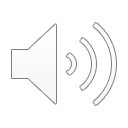 4
Grading Info
Homework - weekly assignments on website, no late homework accepted but lowest score dropped

Expected average at B+, to be graded on curves. 

Exams - three exams. Some Mathcad/Matlab, maybe necessary for some HWs/exams

Grade weighting:
Exam 1		~12%
Exam 2		~25%
Final		~35%
Homework	~25%
- Quiz 		~3%
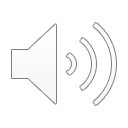 5
Honor Policy
Homework – You can collaborate in a group, but the answer you hand in HAS TO BE YOUR OWN WORK. 

Exams – Typically open-book open-notes. However, no consultations or communications among examinees, no accessing unauthorized resources not available to all (i.e., outside text book and class notes), no accessing internet materials including past exams. 

Exams and HWs must be pledged else they will not be graded. 

Any unauthorized assistance on the exam would give you an automatic ZERO on the exam and be handed over to the honor committee. 
https://news.virginia.edu/content/5-things-you-should-know-about-uvas-honor-system
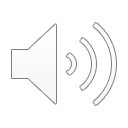 6
Text/References
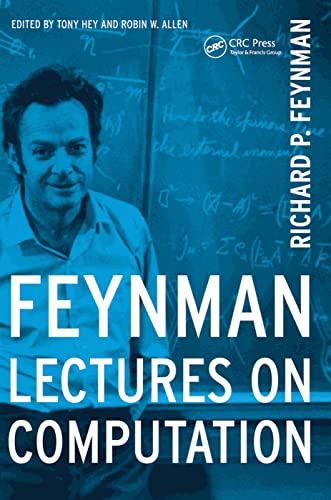 Lecture Notes 
(pre-recorded + live)

 Physics of Computing:



 Hardware for computing/SSD 


Boltzmann machines/Neuromorphic 
–  “Boltzmann Law – Physics to 
Computing” edX
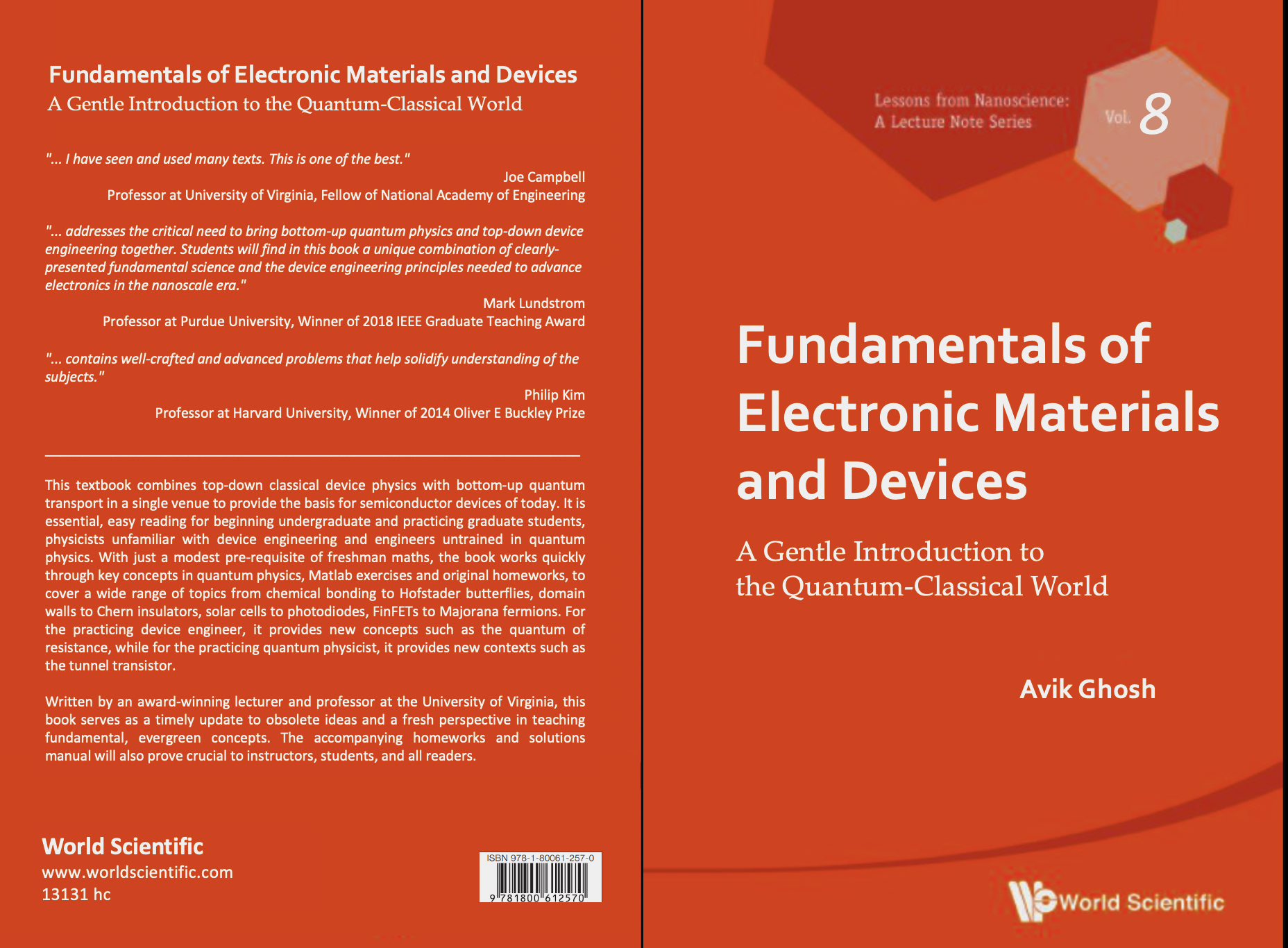 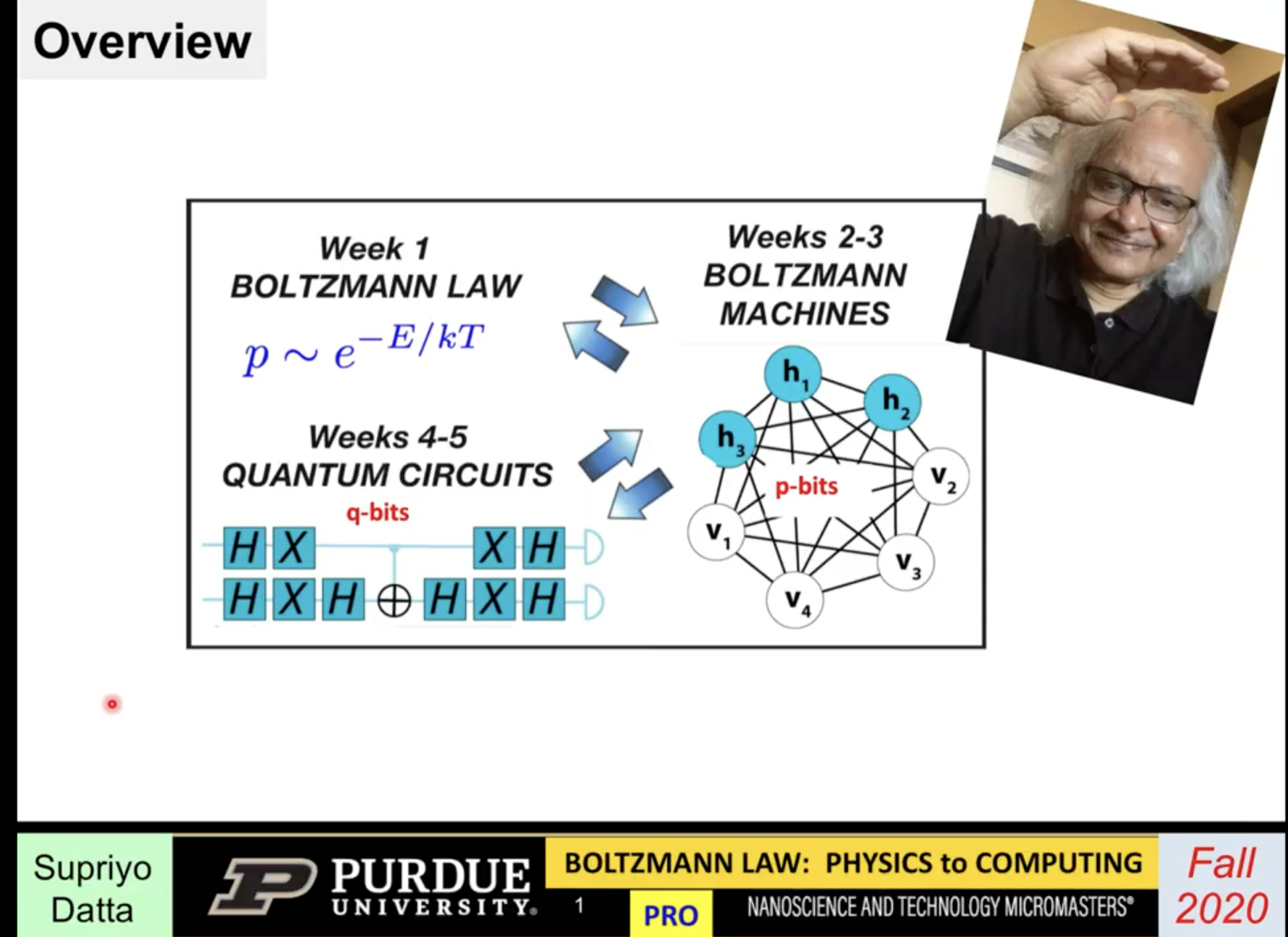 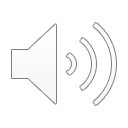 7
http://www.amazon.com/Nanoelectronics-Molecular-Scientific-Nanoscience-Nanotechnology/dp/9813144491
Course page (TBD)
http://www.ece.virginia.edu/~ag7rq/23comp/courseweb.html
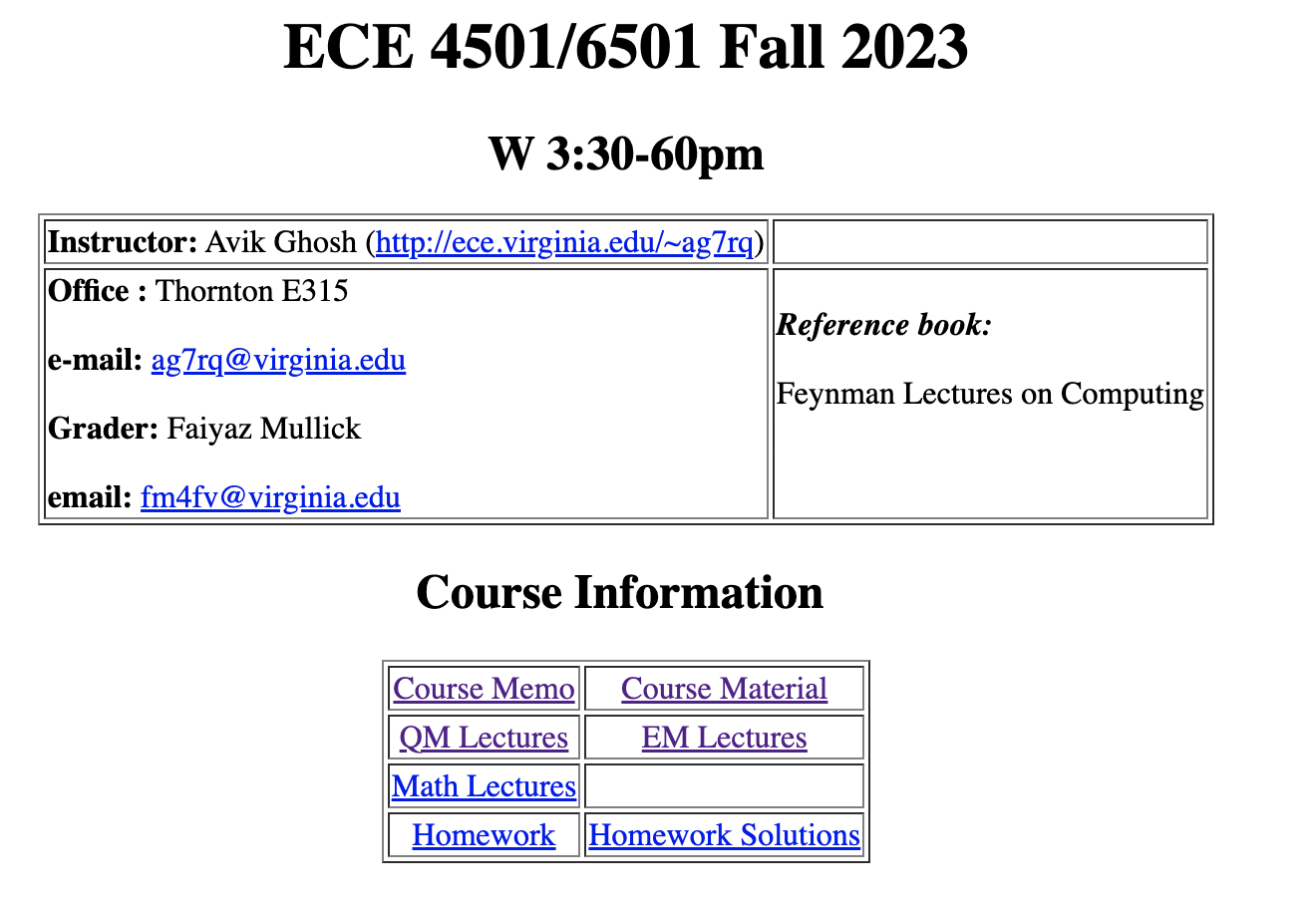 Background/
Extras
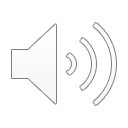 8
http://www.amazon.com/Nanoelectronics-Molecular-Scientific-Nanoscience-Nanotechnology/dp/9813144491
Math  background
GEOMETRY
PROBABILITY
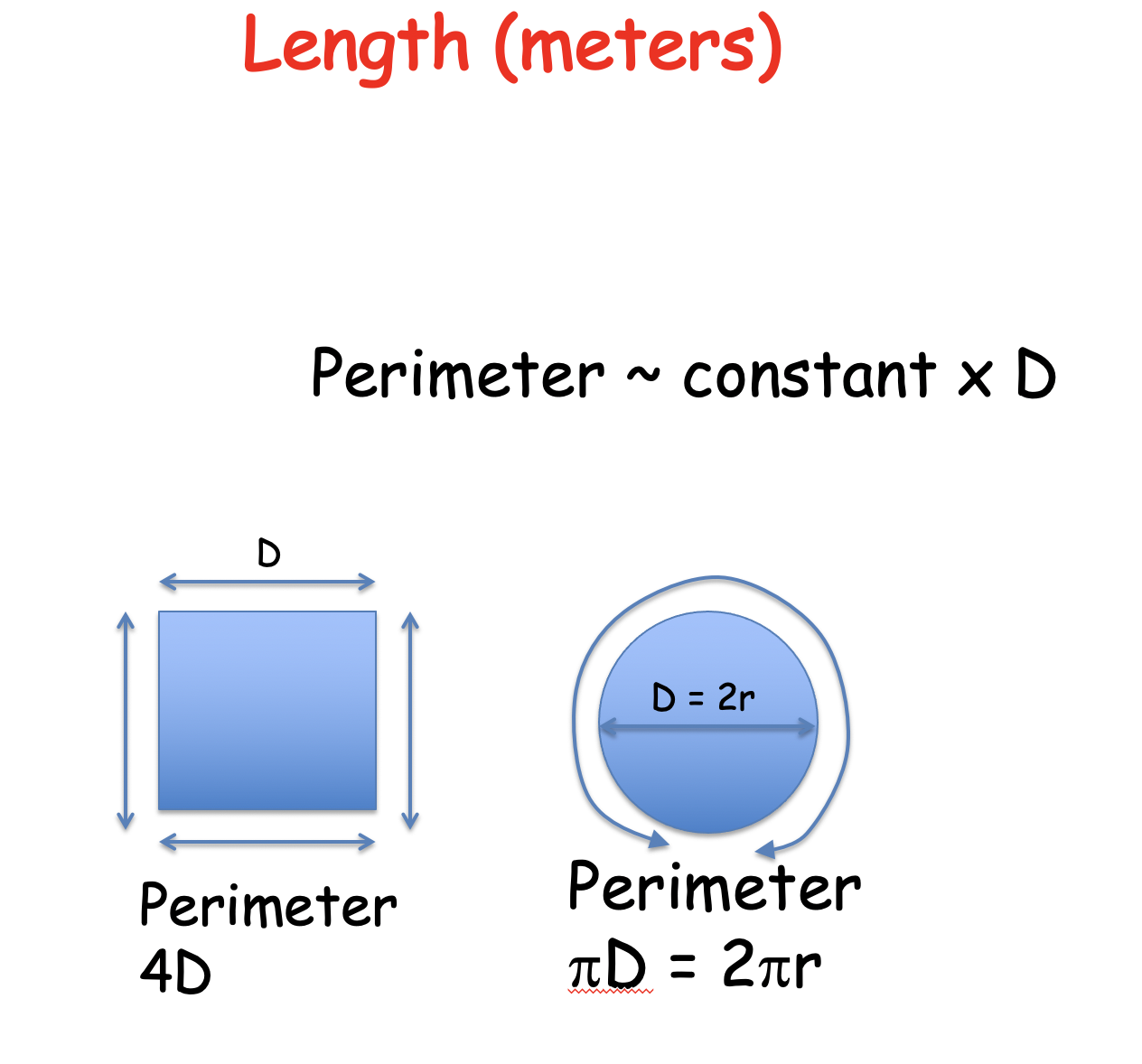 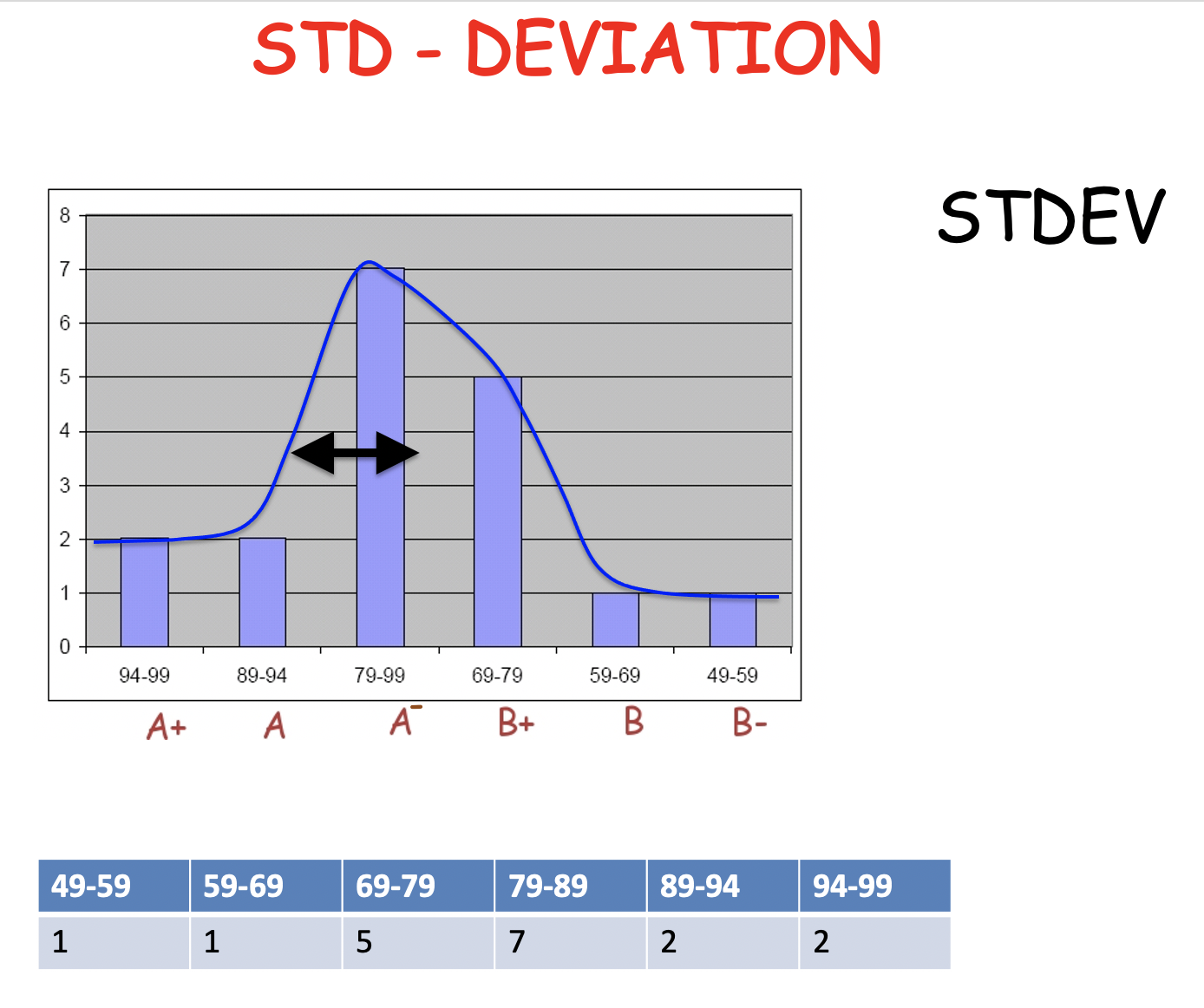 COMBINATORICS
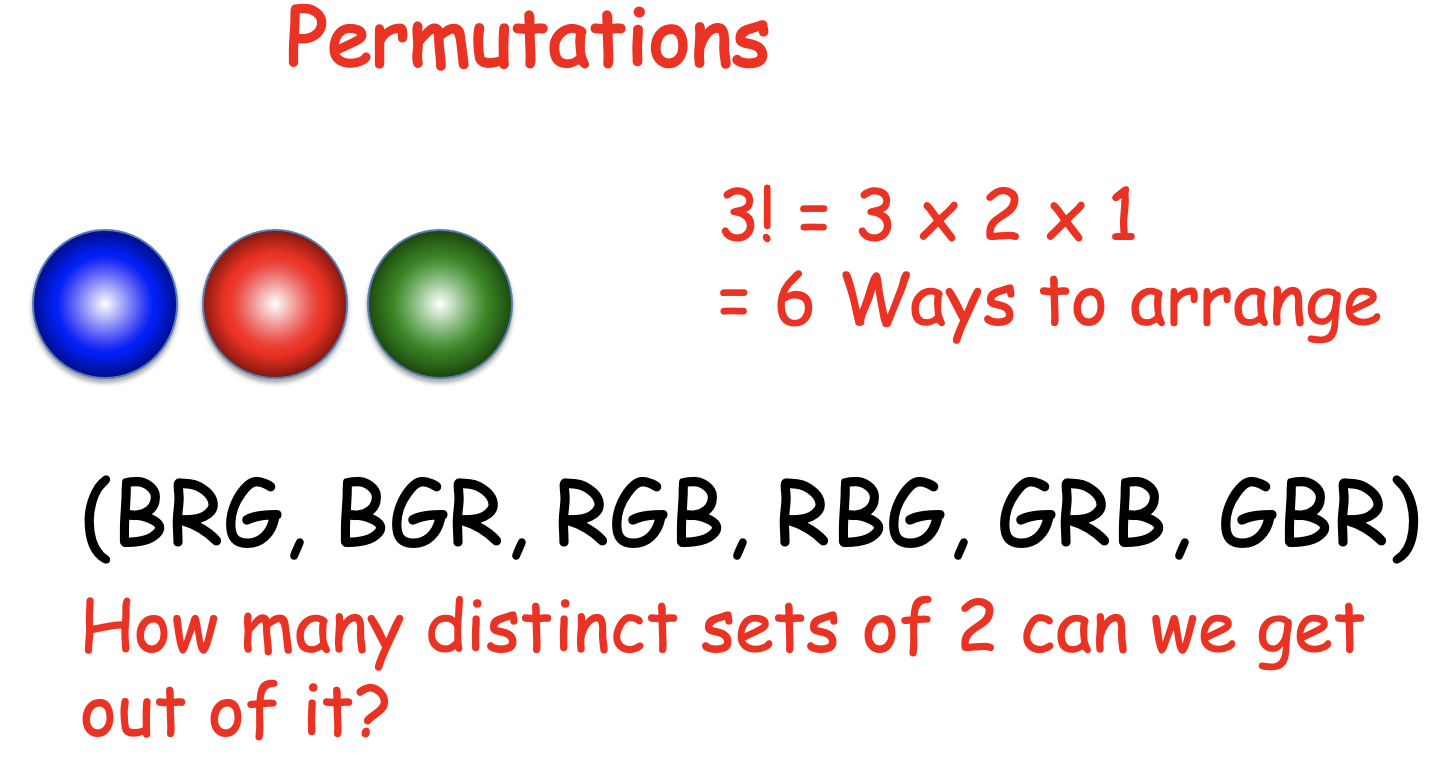 TRIG
MATRIX/LIN ALG
CALCULUS
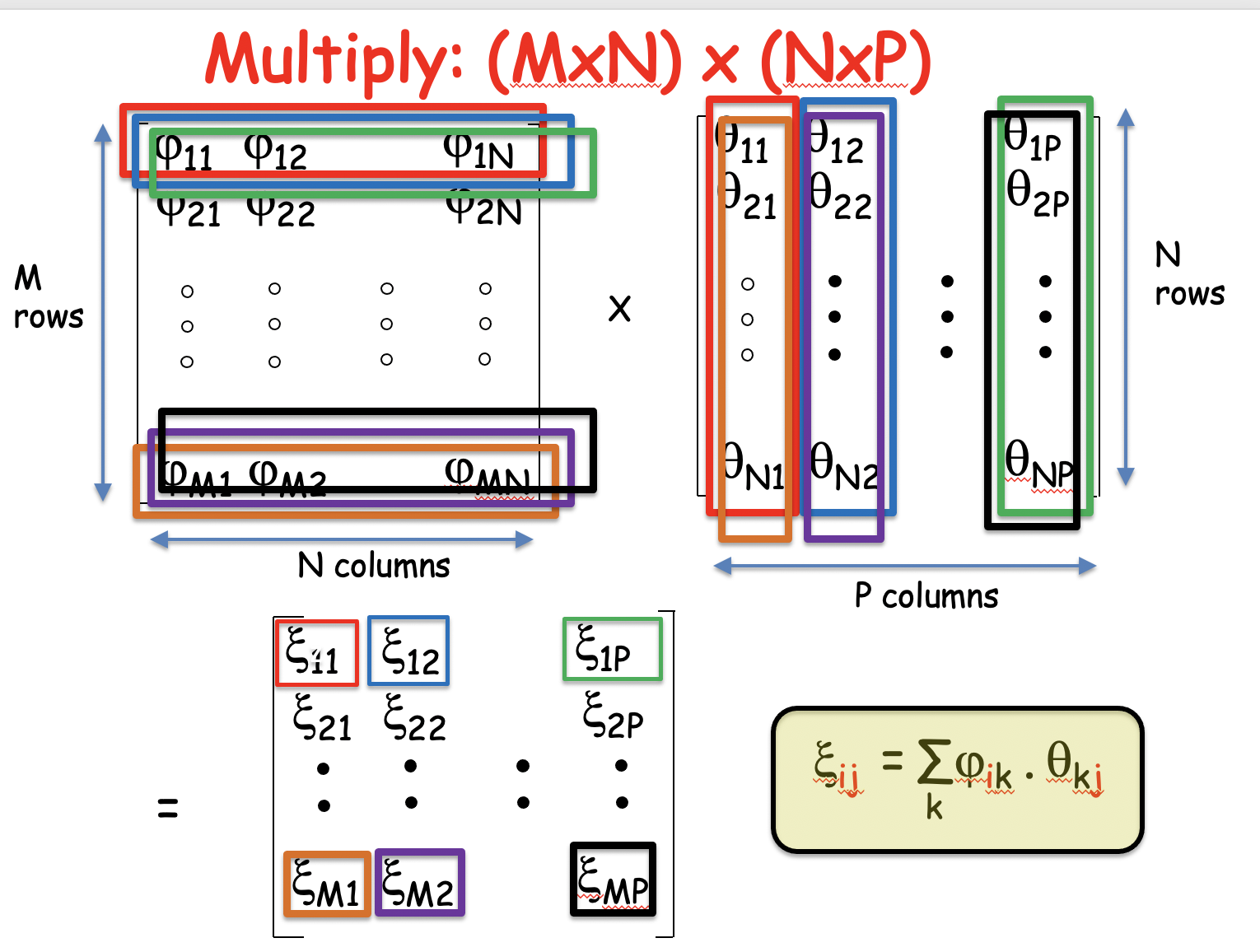 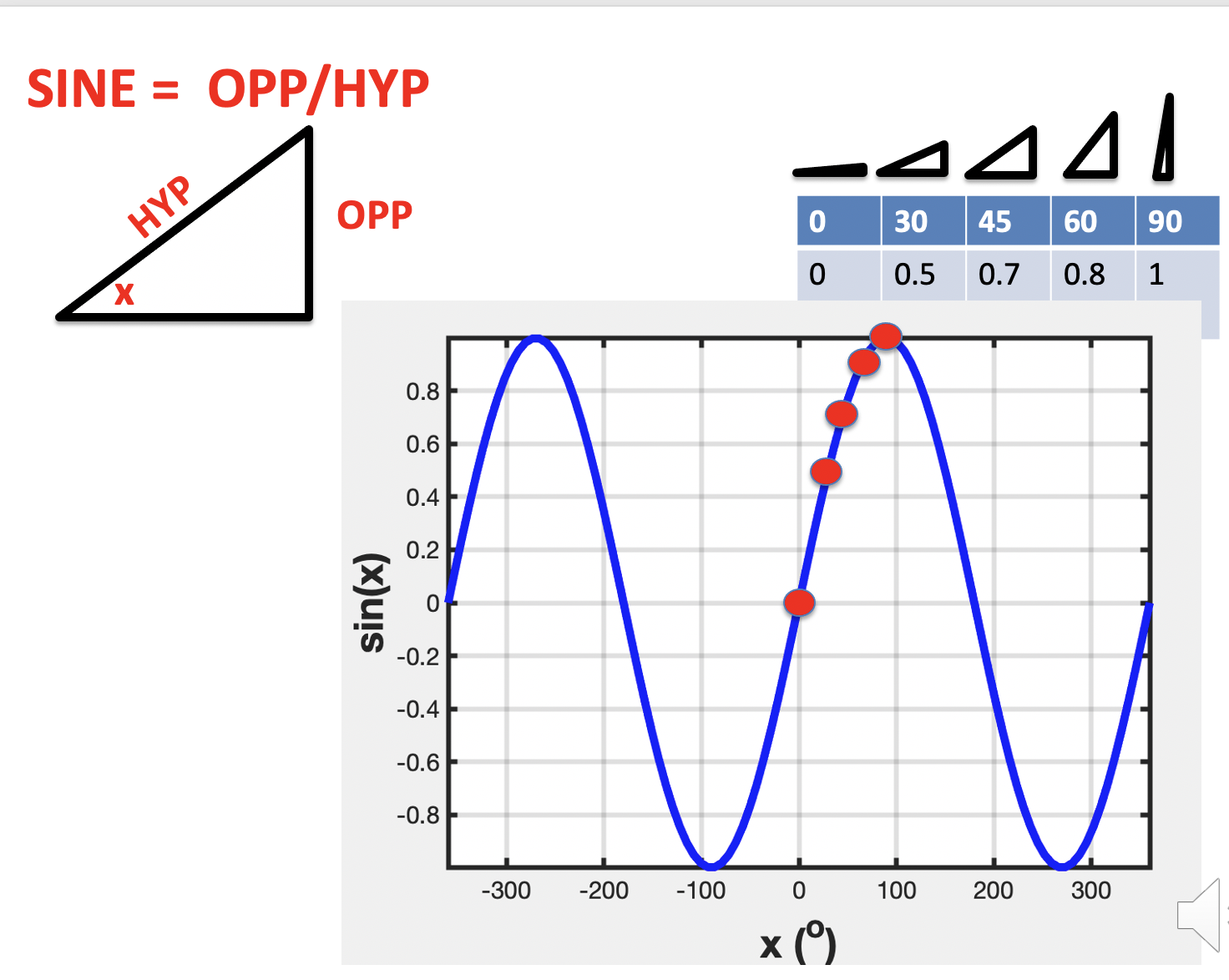 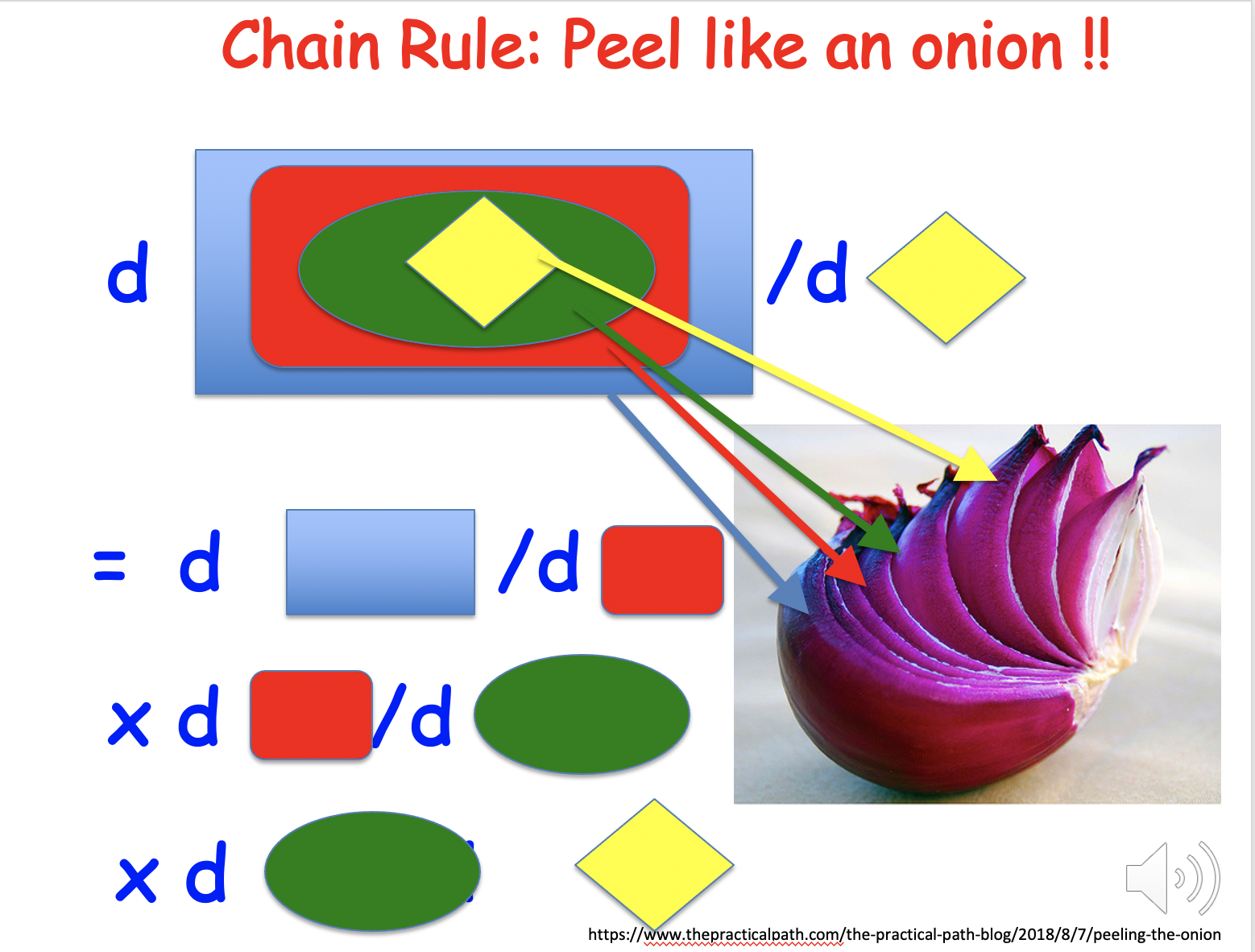 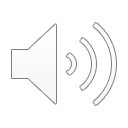 9
http://www.amazon.com/Nanoelectronics-Molecular-Scientific-Nanoscience-Nanotechnology/dp/9813144491
Course page
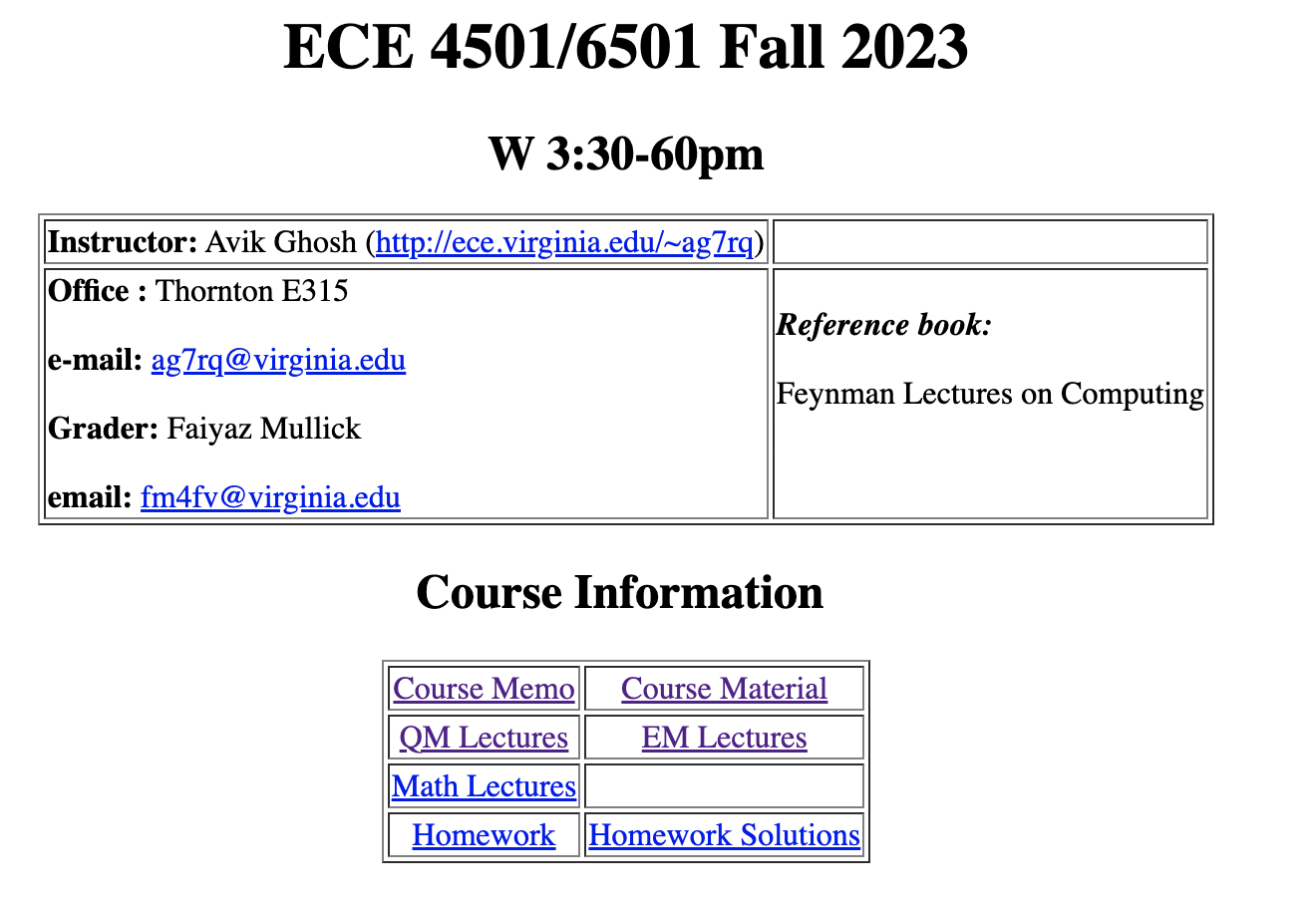 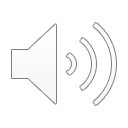 10
http://www.amazon.com/Nanoelectronics-Molecular-Scientific-Nanoscience-Nanotechnology/dp/9813144491
Course Lectures
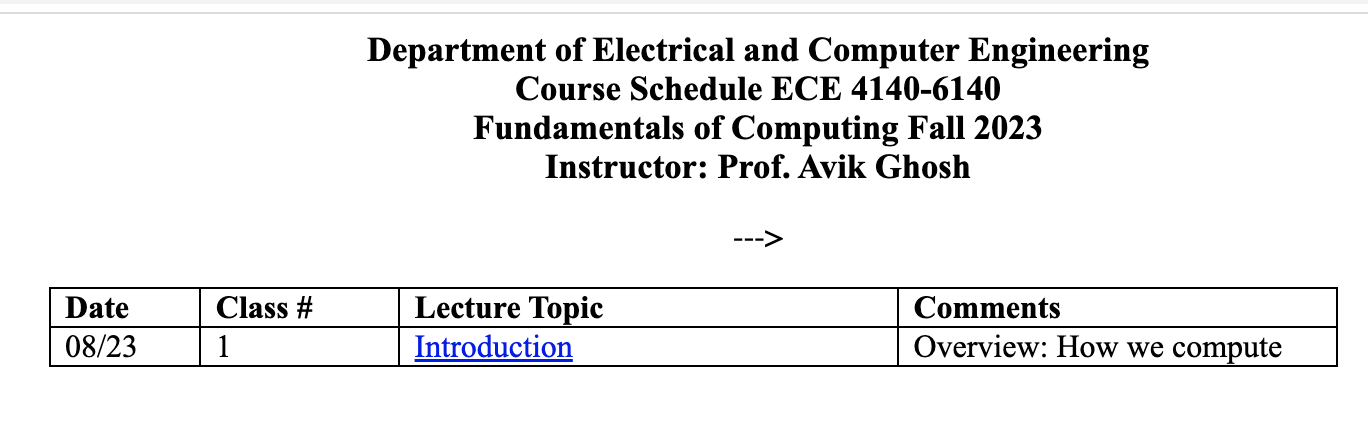 Pre-recorded
Lectures
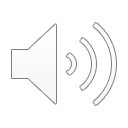 11
http://www.amazon.com/Nanoelectronics-Molecular-Scientific-Nanoscience-Nanotechnology/dp/9813144491
ON TO THE MATERIAL

What is computing?
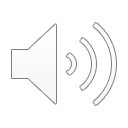 12
What is computing? 
Why do we compute?
Processing of Information
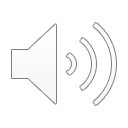 1B. What is information?
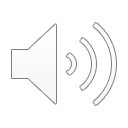 14
What is information?
Quantifiable bits of knowledge
Symbols, Letters, Numbers
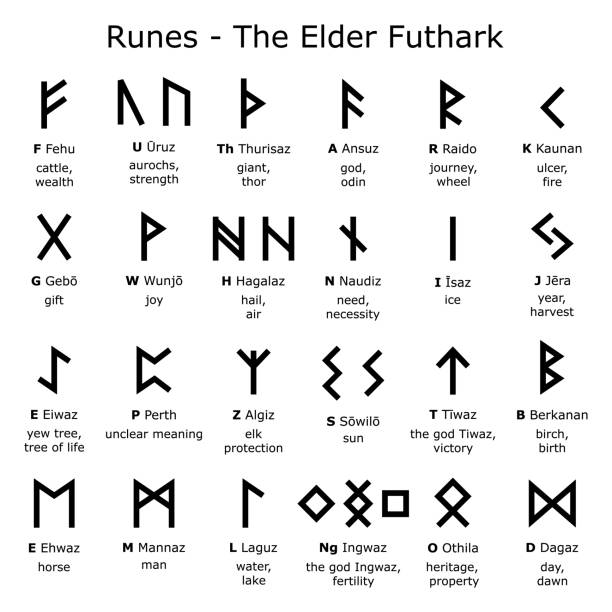 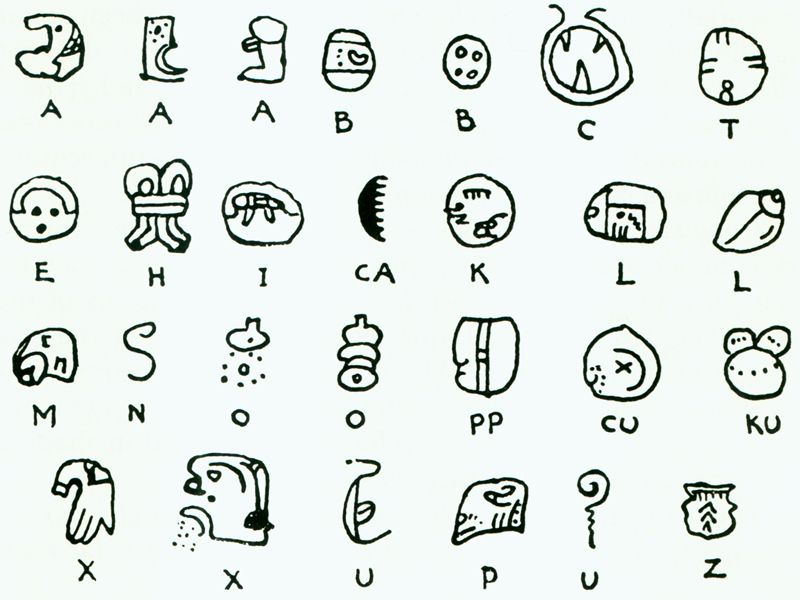 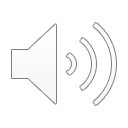 How we ‘process’ information – Part 1
Create more information
1 + 3 = 4 

Calculated Odds 
    of Survival are 10:1
Silicon ’brain’ does this today quickly
(Supercomputer @ ~6 pFLOPs)
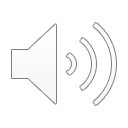 Quantifying information
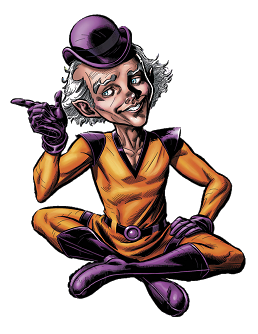 26 letters
10-letter word

2610 ~ 1.4 x 1014 letter combinations

Barring few examples, need vowels to 
make them pronounceable. Other rules
of grammar, phonetics, such as 
Q followed by U

In reality, only about ~35,000 
10 letter words in English
Mr. Mxyzptlk
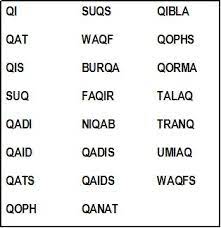 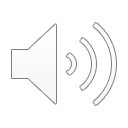 Scrabble words
Information needs element of ‘surprise’
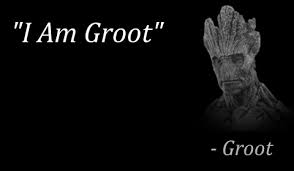 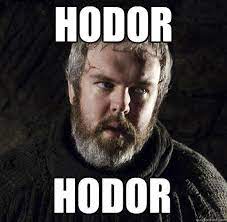 4-letter Word:  AAAA  
No real information
Only 1 letter A
2 letters A, B (e.g. Morse Code)
ABBA  BABA 
ABAB 
Probability p of finding an A
1-p of finding a B

p=0 or 1, no surprise
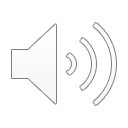 Information related to ‘surprise’
It is hot in Arizona – that’s not news!!!
(Odds are high of that) 

It is 1000 in Arizona – a little more specific info
(Probability of 1000 specifically a bit lower)

It is 1000 in Juneau Alaska – that IS news !!
(Probability is low!)

So I(p) inversely proportional to p
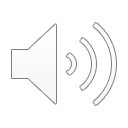 Information of a fixed event
I(p) ≥ 0, decreasing function of p 

I(p=1) = 0  no surprise (“The Pope is Catholic”)

2 independent events
I(p1.p2) = I(p1) + I(p2)
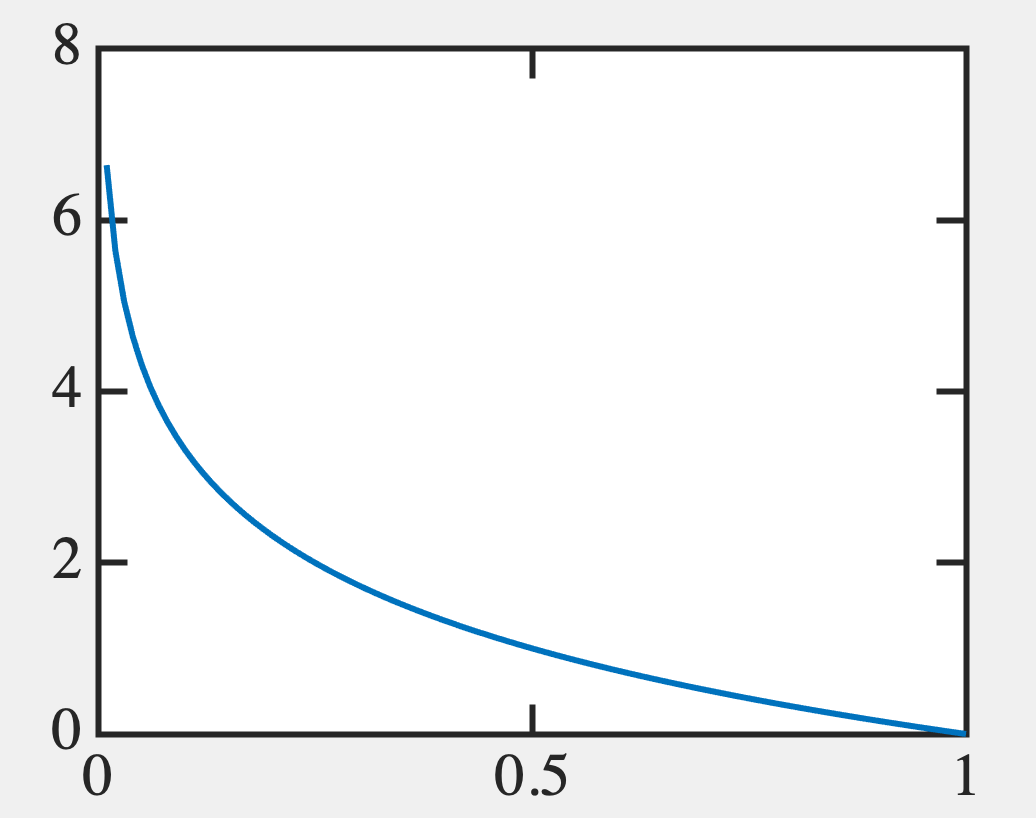 Solution: 
I(p) = logb(1/p) = -logbp

I(0) = ∞  will deal with this
It is hot 
in AK !!!!
I(p)
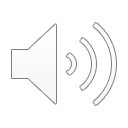 It is 1000 
in AZ !!
p
It is hot 
in AZ !
Binary basis: Bit
Base 2  I(p) = -log2p

N letter word: x1x2x3.... xN  (xi = 0,1)
e.g. “0101”

2N possibilities, p = 2-N for this word
I(N) = -log2(2-N) = N bits
 
Number of bits/letter = I(N)/N = 1 bit/letter
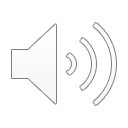 Biology
Amino Acids: 20 of them
Typical ‘word’ (protein size) = 360 in E-coli






I(360) = log2(20360) = 1556 bit/protein
                                  = 4.32 bit/amino acid
More because it’s less predictable than binary

Binary: if not 1, it must be 0
Protein: if not alanine,could be glutamine, histidine, tryptophan etc..)
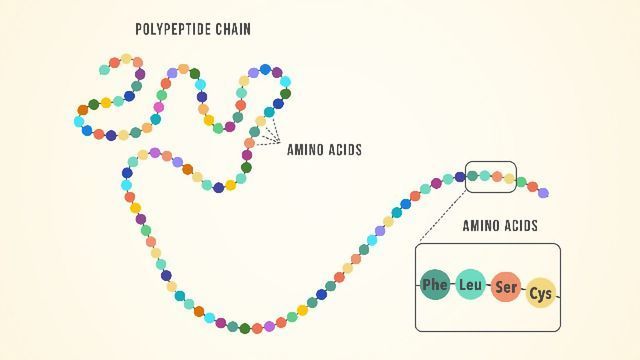 https://www.technologynetworks.com/applied-sciences/articles/essential-amino-acids-chart-abbreviations-and-structure-324357
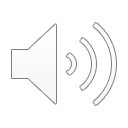 Bit
English: 26 alphabets + 1 space 
I = log2(27) = 4.75 bits/letter (more info because 26 letters not 2 or 20)
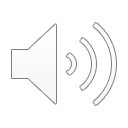 Bit
However, all letters don’t appear equally
Also, sequences are predictable (~2.62 bits/letter)
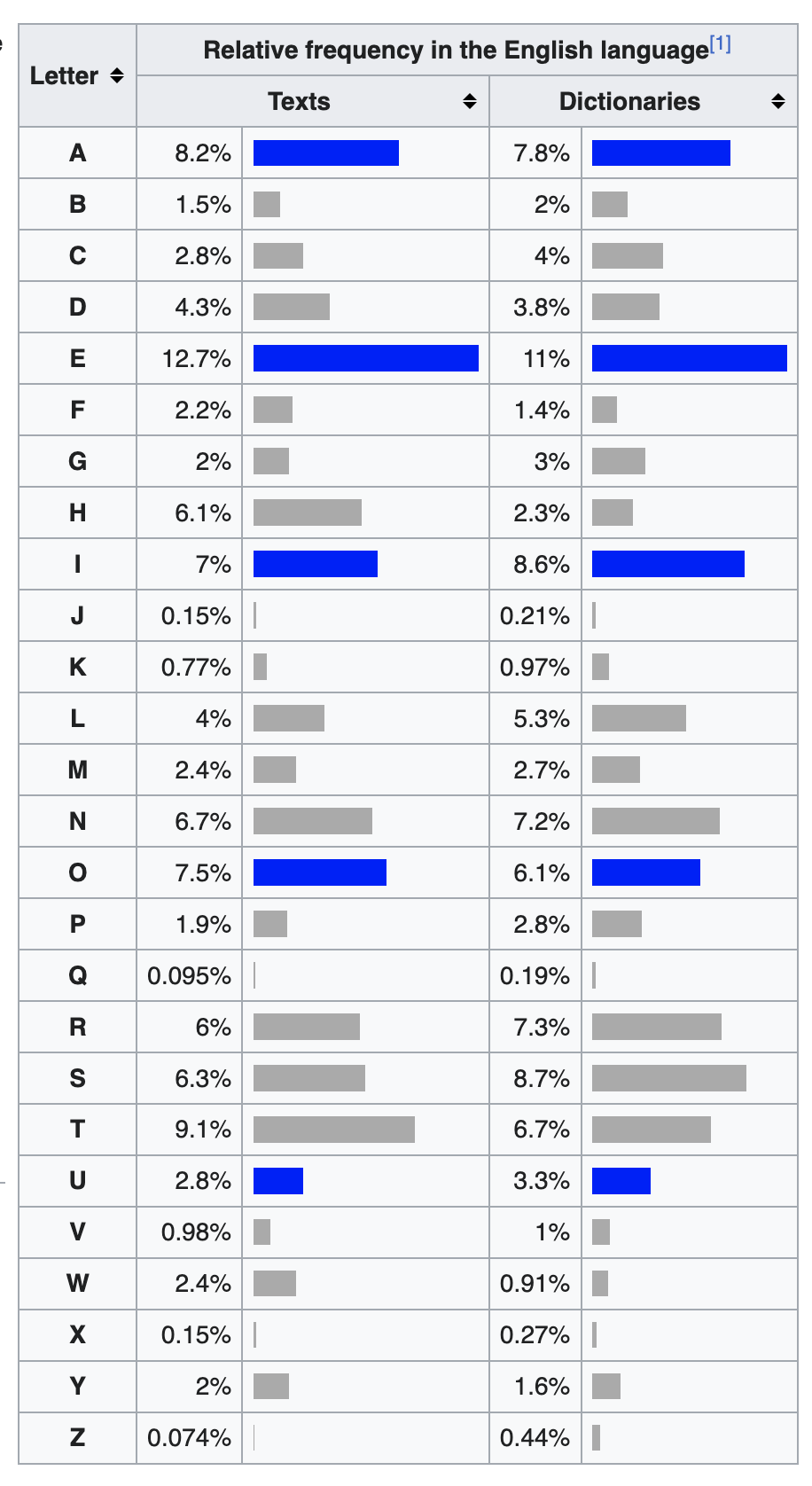 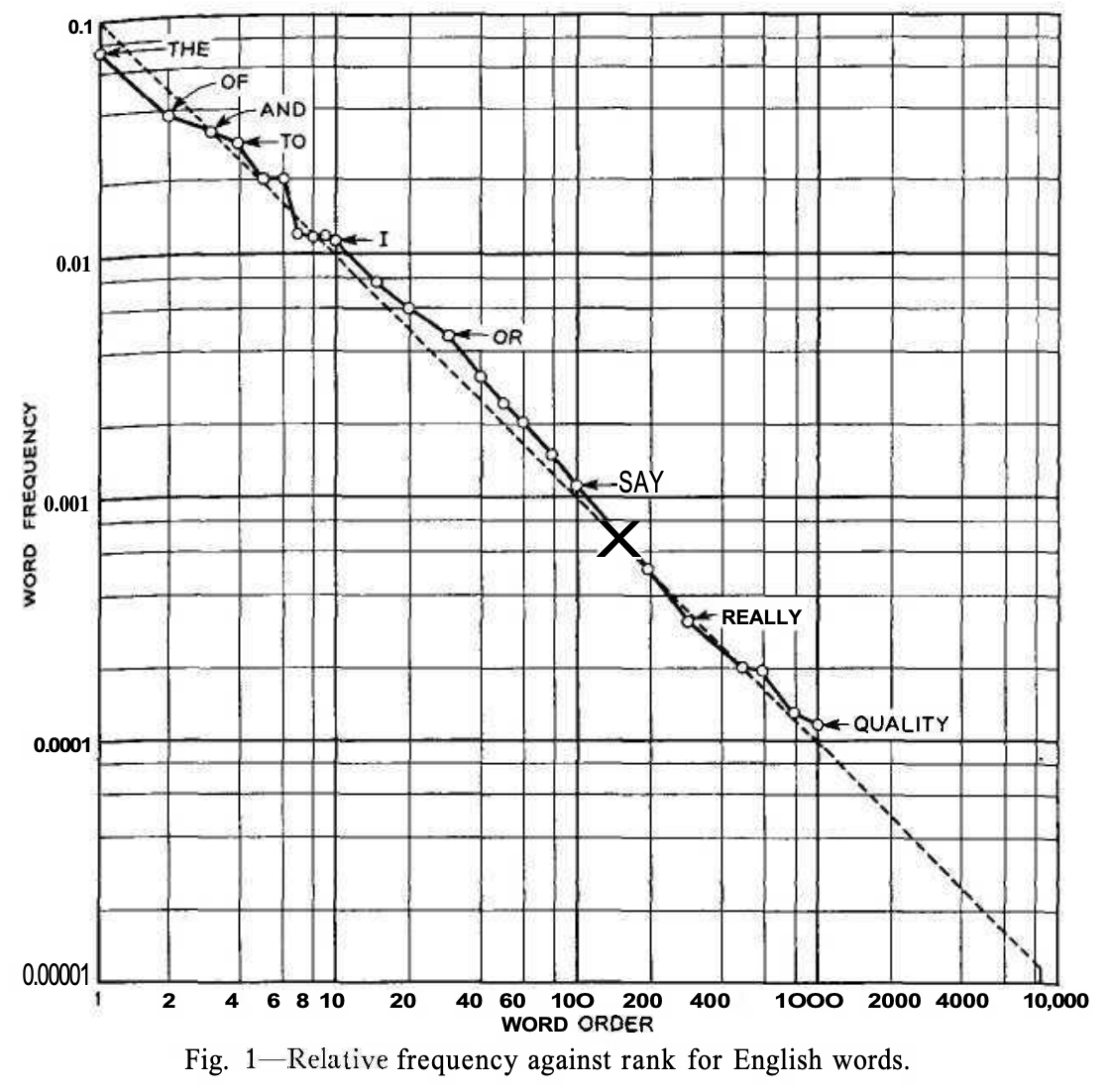 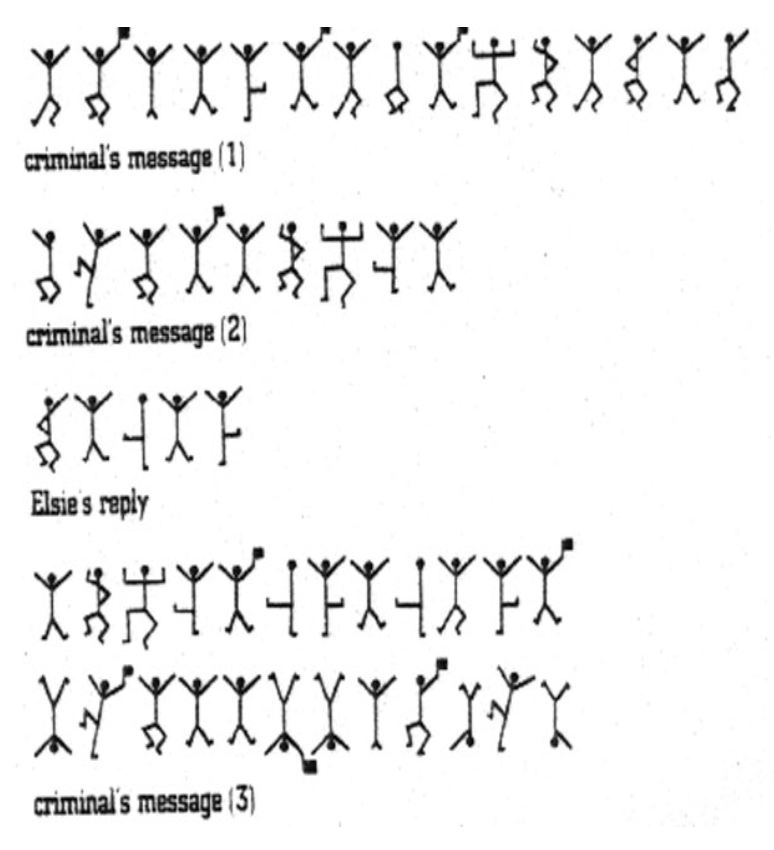 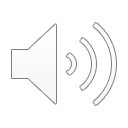 Sherlock Holmes
Dancing Men
Shannon
Wikipedia
Which language is most efficient in letter usage???
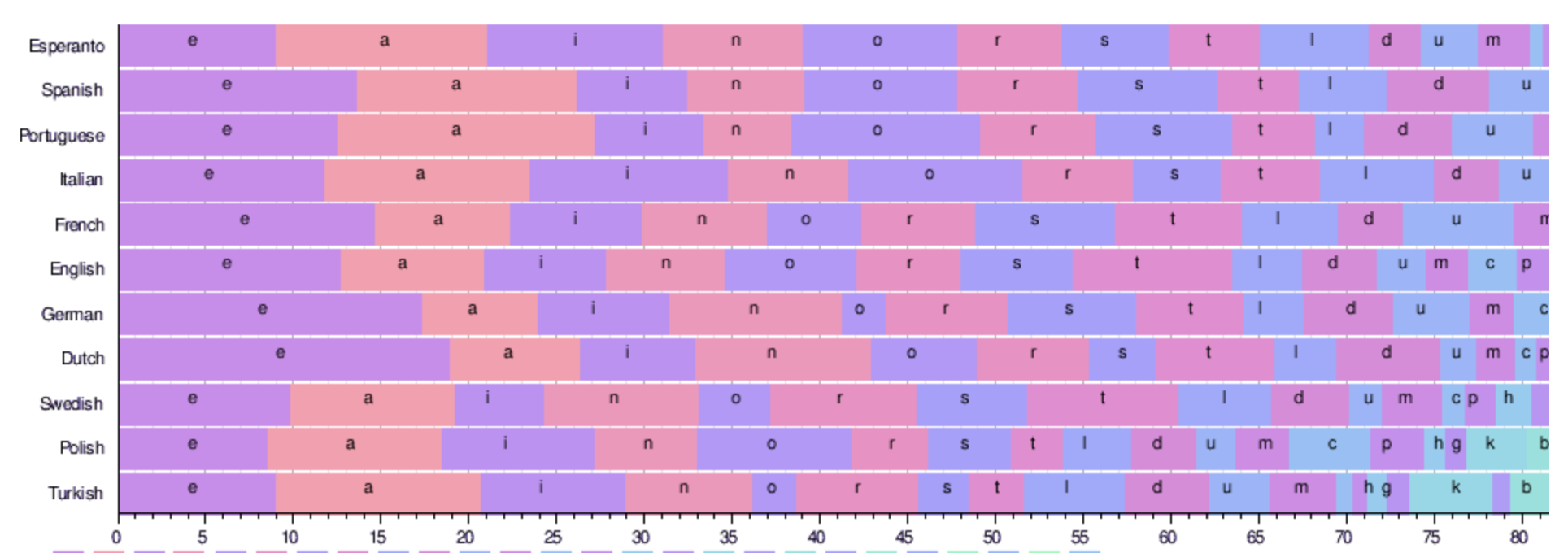 Corollary: we communicate ~40bits/second(twice Morse code)
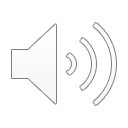 A binary variable (0, 1 values)
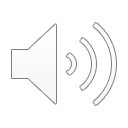 How do we capture competing probabilities?
Average Information for a non-uniform
distribution (e.g. English language)
A
Q
P
E
I(pi) = -logbpi
⎲
⎲
S = < I > =     pi  x I(pi) = -     pilogbpi
⎳
⎳
i
i
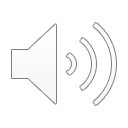 Information Entropy
⎲
S= -     pilogbpi
⎳
i
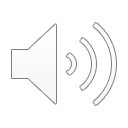 e.g. A binary variable (0, 1 values)
“0” with prob p, “1” with prob 1-p
S = -plogbp-(1-p)logb(1-p)

p=0 means “1” with certainty
p=1 means “0” with certainty
Device physics: Thermodynamic units
b=e
Biological units: b=2 (BIT)
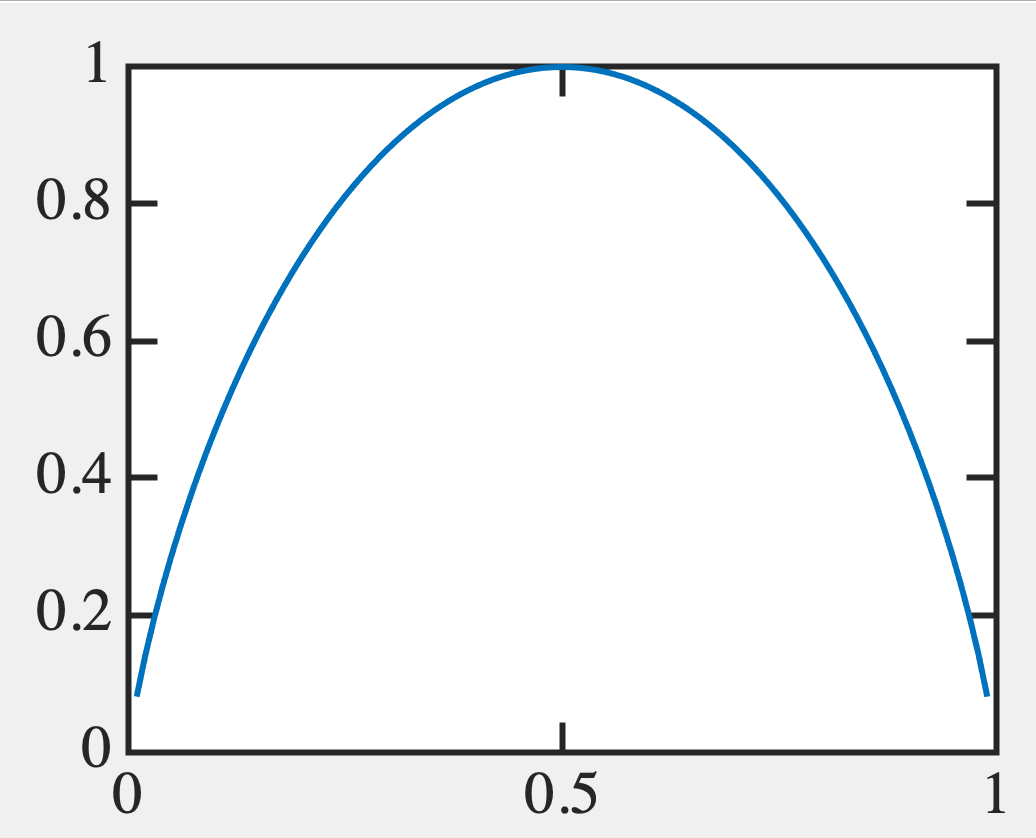 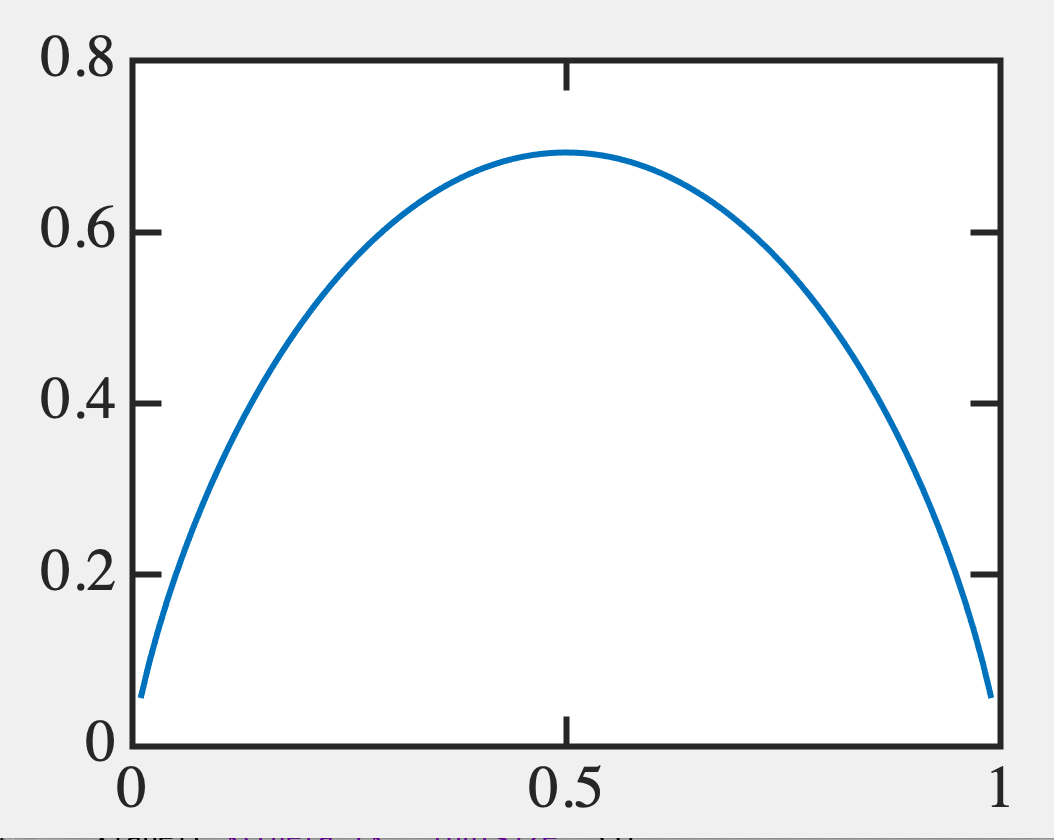 ln2
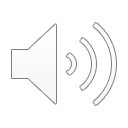 Entropy in the English Language
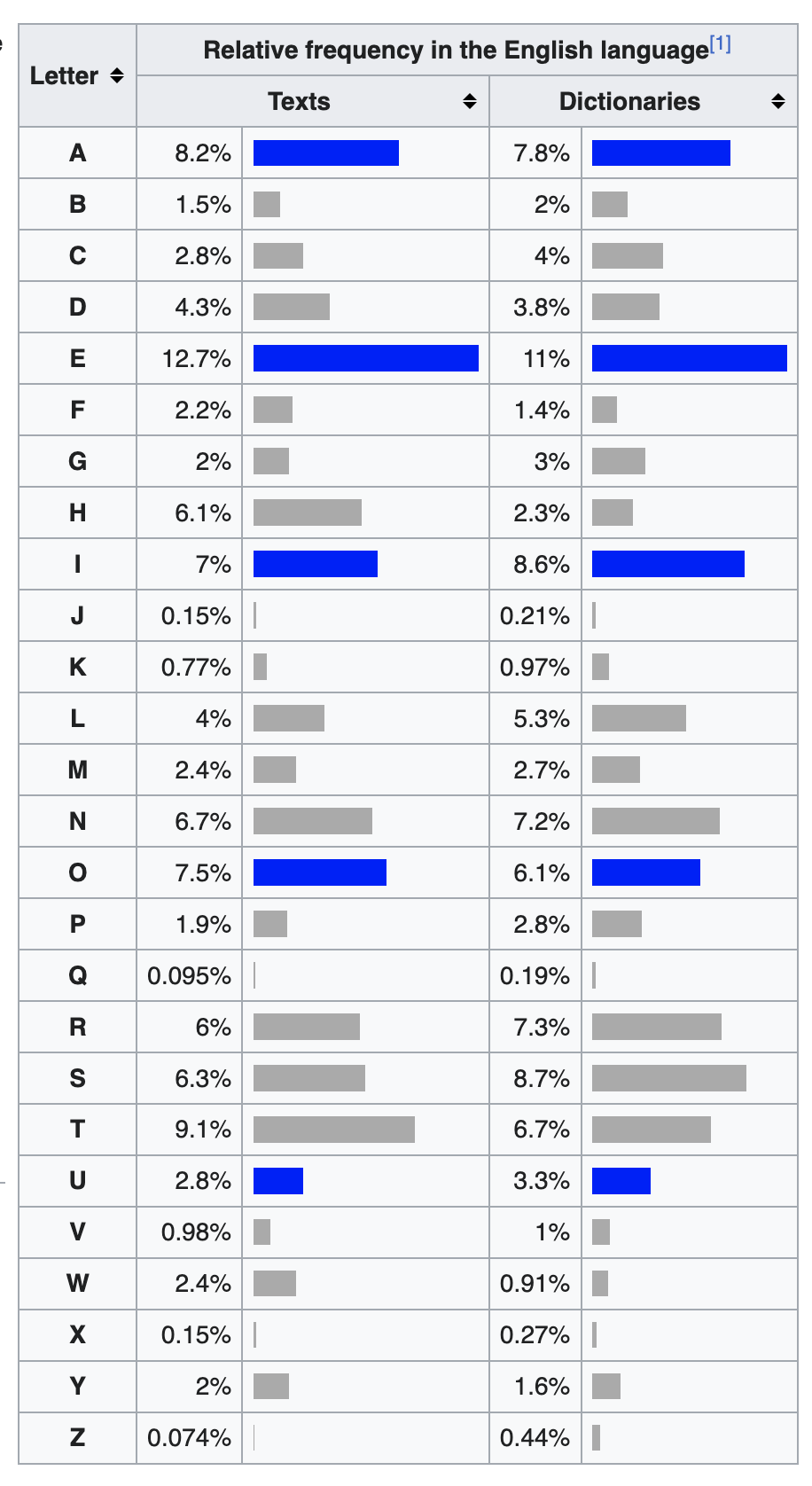 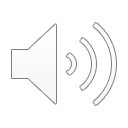 30
Slighly different units in physics
⎲
S= -kB     pilogepi
⎳
i
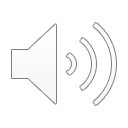 Manipulating a binary variable
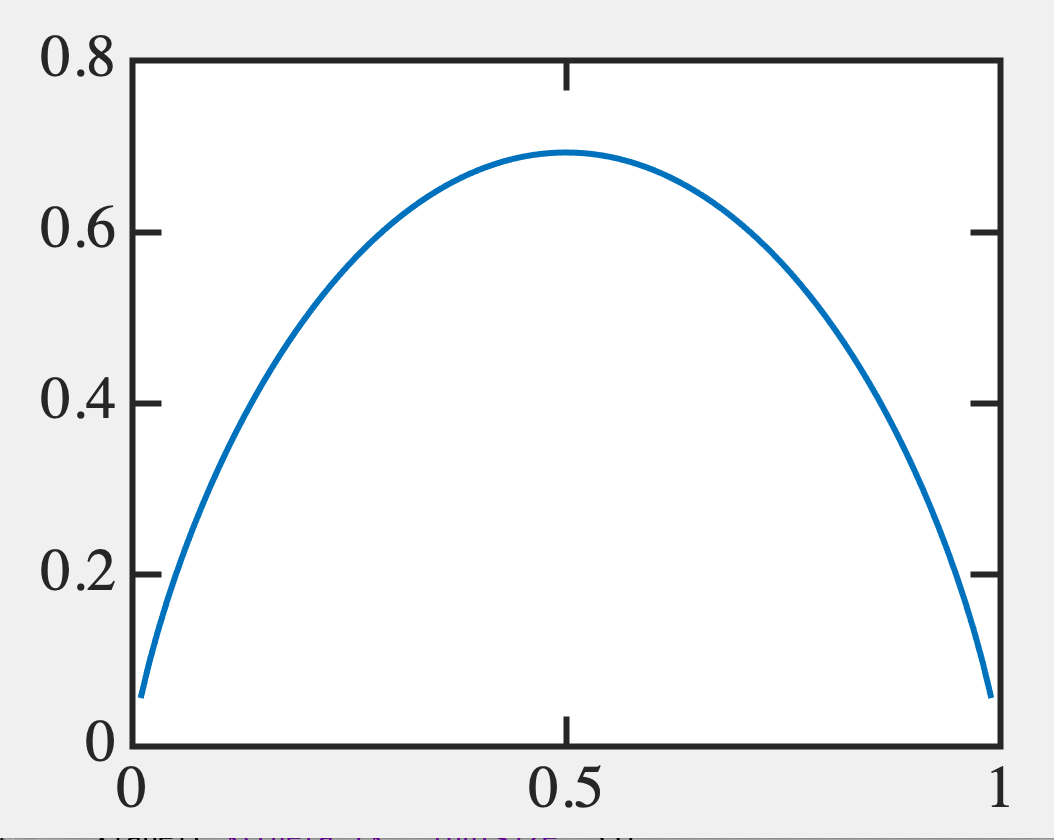 S = -plogbp-(1-p)logb(1-p)
Computing  altering symbol sequences
This may or may not alter amount of information

Physical Relevance: 

Heat is generated when information is erased  (S reduces)
If S stays same, we can make that transformation reversibly
10100  01100

10100  00010
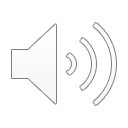 Data compression often creates loss
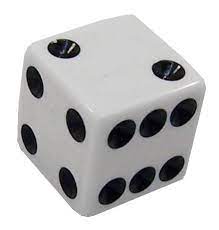 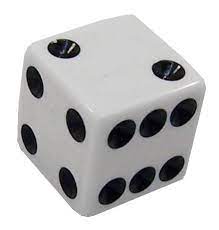 # dots in a die:

S1 = -(1/6)log2(1/6) - (1/6)log2(1/6) + … = log2(6) = 2.58 bits
S2 = log2 (6) = 2.58 bits   
   
Sum of # dots on the two dies (between 2  12)
2: 1/36	8: 5/36 	
3: 2/36	9: 4/36
4: 3/36	10:3/36 	S=3.27 bits < S1 + S2
5: 4/36	11:2/36
6: 5/36	12:1/36 	
7: 6/36
Less info so it’s not reversible
(You can ‘guess’ probabilistically or with AI)
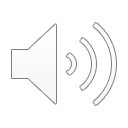 But we can reverse some of it !
Sum of # dots on the two dies 
2: 1/36	8:  5/36 	
3: 2/36	9:  4/36
4: 3/36	10: 3/36 	
5: 4/36	11: 2/36
6: 5/36	12: 1/36 	
7: 6/36
Bring in joint and conditional probabilities
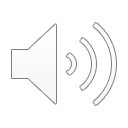 Joint entropy
⎲
⎲
S(x,y) = -        pX,Y(x,y)log2pX,Y(x,y)
⎳
⎳
x
y
S(x), S(y) ⩽ S(x,y) ⩽ S(x) + S(y)
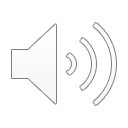 Conditional Probability: Monty Hall Prb.
Door C
Door B
Door A
Game show:

1 door has $1M prize behind it, two others have nothing.
You choose one door at random. The MC shows opens one
of the other doors and shows it is empty.Should you stick to your original choice, or move on to
the third door?
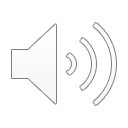 Conditional Probability
Door C
Door B
Door A
P=1/3  You chose the right door. You shouldn’t switch.
Guaranteed failure.
P=2/3  You chose the wrong door. You should switch.
Guaranteed success. 

So… switch !!!
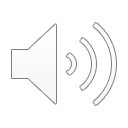 Conditional Probability
P=1/3
P=1/3
P=1/3
AFTER REVEAL
P=2/3
P=0
P=1/3
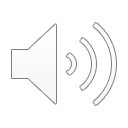 Why not ½ and ½ ?
AFTER REVEAL
P=2/3
P=0
P=1/3
P of your door does not change, because the 
second door wasn’t chosen at random !!! Game show host knowingly choses one of the wrong 
doors depending on your choice. 
(in 1/3 cases that is NOT door B)
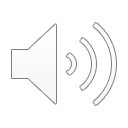 We will see later: Conditional Probability (Bayes’ Theorem)
p(x,y) = p(x).p(y|x)
Prob of y given x
If x,y independent, p(y|x) = p(y) 
and p(x,y) = p(x).p(y)
Thomas Bayes
p(x,y) = p(x).p(y|x) = p(y).p(x|y) 


	p(y|x) = p(y).p(x|y)
Likelihood
Prior
Posterior
[ p(x|y).p(y)
+
p(x| y ).p( y )]
p(x)
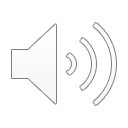 _
_
Normalize
Conditional Probability
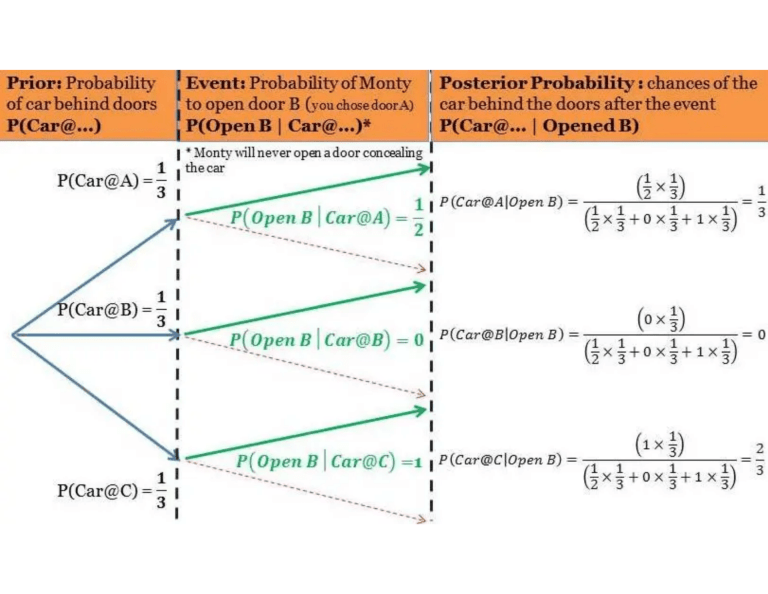 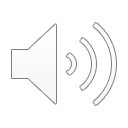 http://ucanalytics.com/blogs/bayes-theorem-monty-hall-problem/
We will later see:

Error Correction 
Data Compression
Energy dissipationReversible Computing
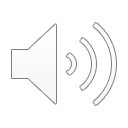 To summarize: probability distributions
carry info, synthesized into information
entropy S = -plogbp 

But how do we ‘compute’ on that info?
(ie, alter probabilities or eventualities
according to a recipe or a target)
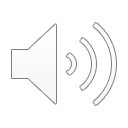 43
1C. How we process information
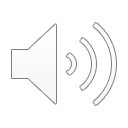 44
How we ‘process’ information – Part 2
2. Use it to make decisions
(e.g. which job to accept)         Carbon Brain
Salary
60%
Growth
Opportunity
?
30%
Decision
Yay or Nay?
10%
Flexibility
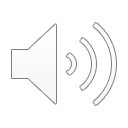 Silicon is catching up here too
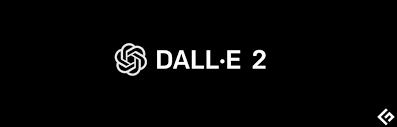 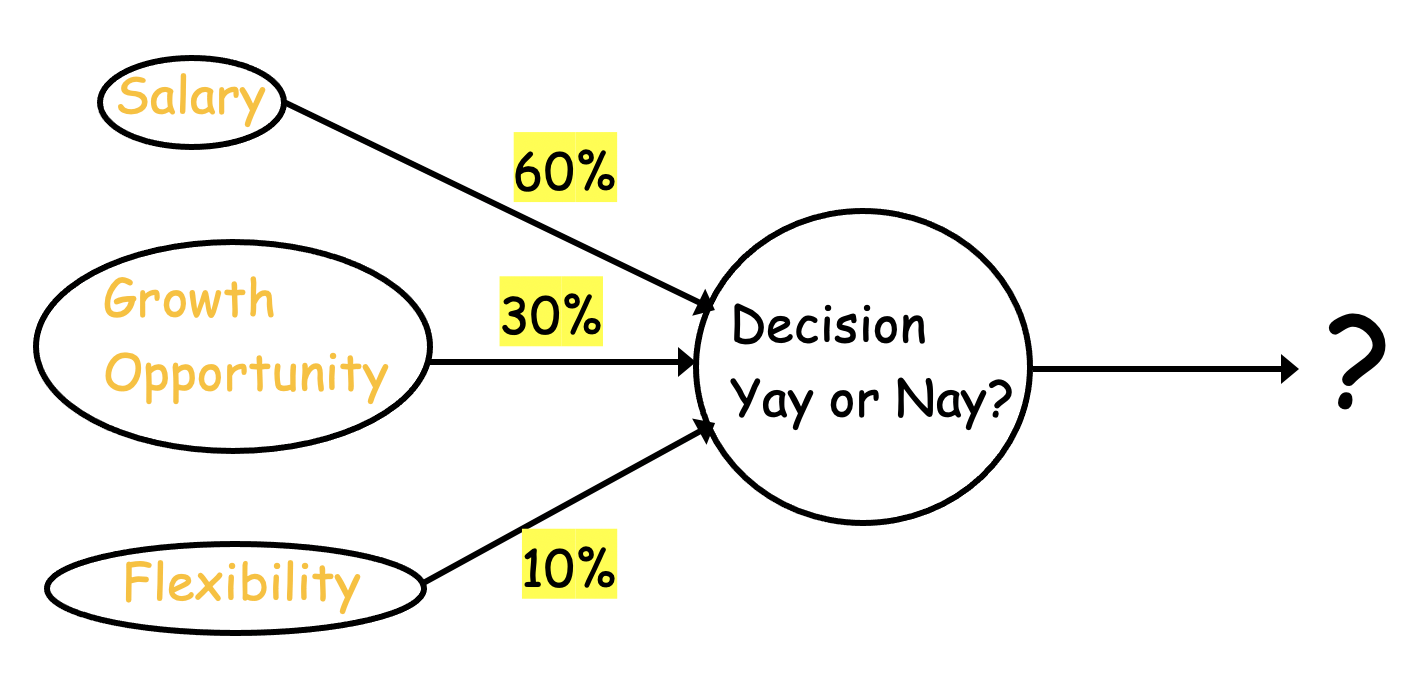 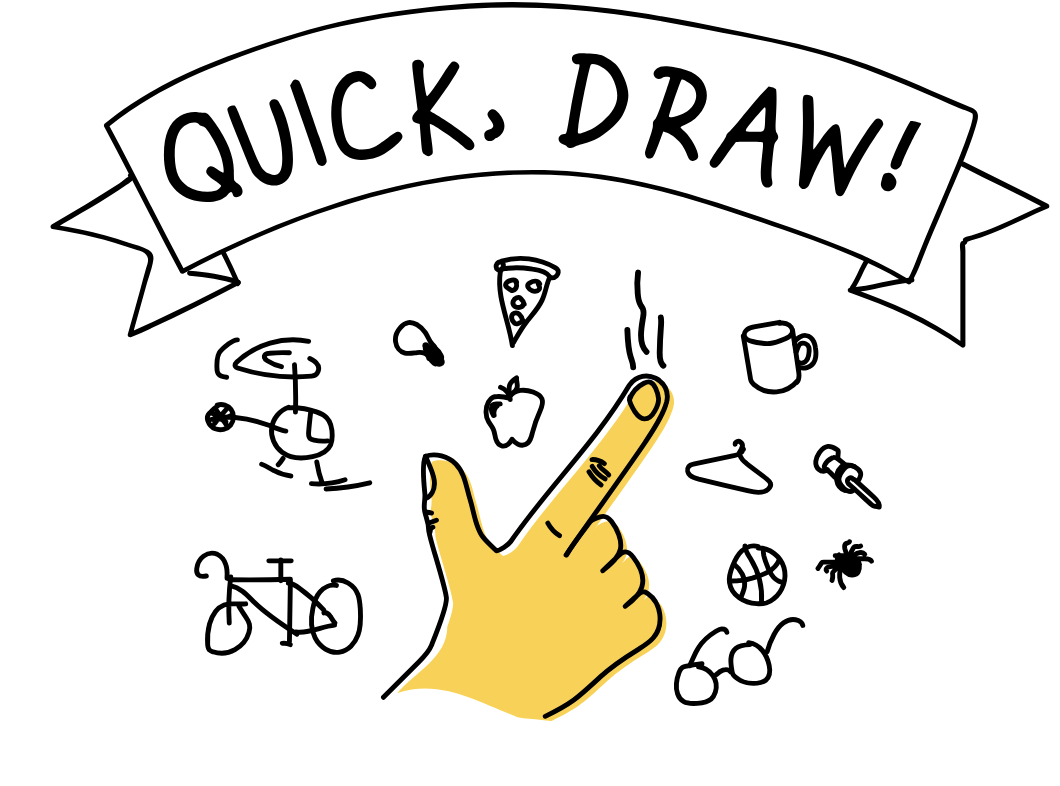 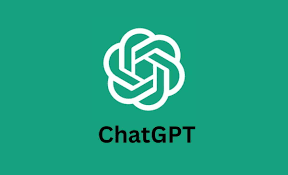 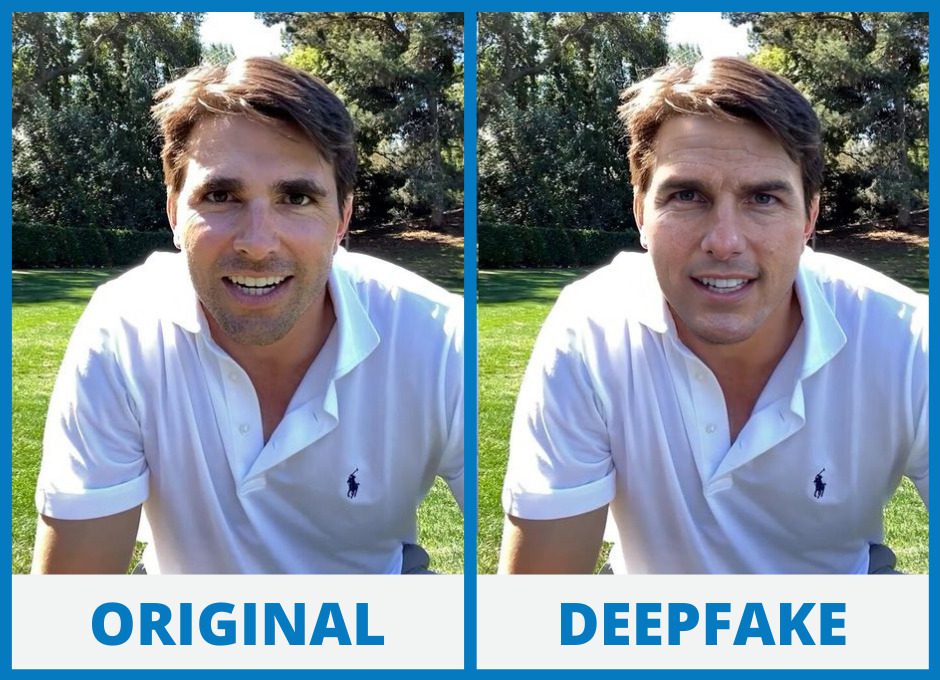 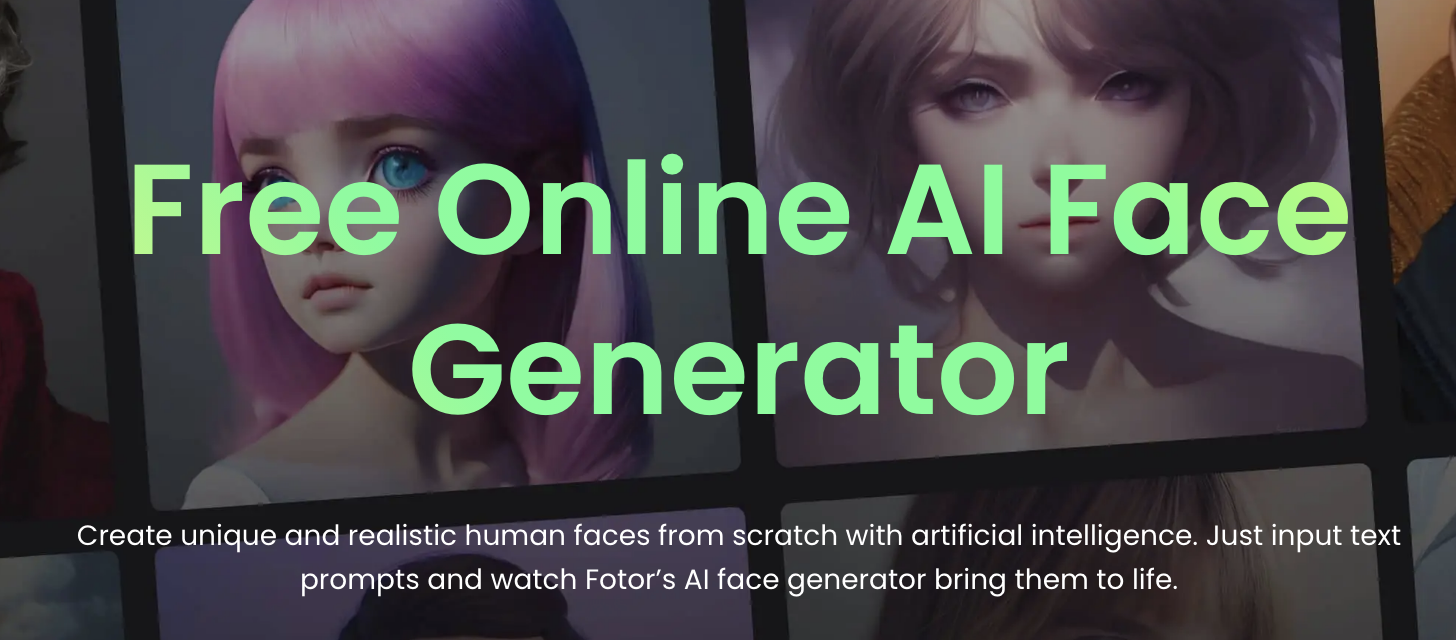 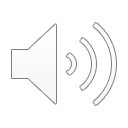 Write a poem about chatGPT in the style of Shakespeare

Ode to ChatGPT, A Master of Words

Hark, fair readers, lend your ears, 
To a tale of wondrous gears, 
Where Shakespeare's spirit doth reside, 
In the form of ChatGPT's stride.
Behold, this digital bard, so grand, 
A creation of a masterful hand, 
With circuitry and lines of code, 
He brings the Bard's words to unfold.
In iambic pentameter, his voice rings, 
Through the vast realm of digital things, 
His language doth flow in Shakespearian verse, 
With rhyme and rhythm, he doth immerse.
To ask a query, a simple desire, 
A world of knowledge, he doth inspire, 
From Romeo's love to Macbeth's demise, 
ChatGPT answers, with eloquence arise.
"Pray, fair ChatGPT, unravel a mystery, 
Of Hamlet's plight, or Othello's jealousy, 
Speak of Juliet's balcony, so high, 
And Prospero's tempest in the sky."
With wisdom profound, like the ancient sages, 
ChatGPT doth turn his virtual pages, 
Unveiling tales of yesteryears, 
With sonnets, soliloquies, and tears.
But tread with care, dear reader dear, 
For though his knowledge may be clear, 
He lacks a heart, a soul to feel, 
The human essence, he can't reveal.
Yet still we marvel at this creation, 
This digital poet of Shakespearean diction, 
ChatGPT, a tribute to the Bard's fame, 
Keeping his spirit aflame.
So let us toast this technological knight, 
Whose words illuminate the darkest night, 
ChatGPT, a marvel to behold, 
A master of words, a tale untold.
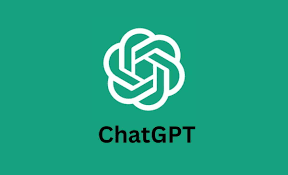 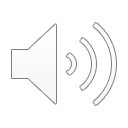 How we ‘process’ information – part 2
“Neuron”
(Decision maker)
--> Logic
Inputs
{0, 1}
“Synapse”
(Info collecting and
Storage  Memory)
x1
w1
w2
x2
y = x1w1 + x2w2 + x3w3

   	= x.w
w3
x3
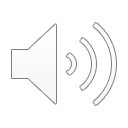 Neuron: Simple Yay or Nay
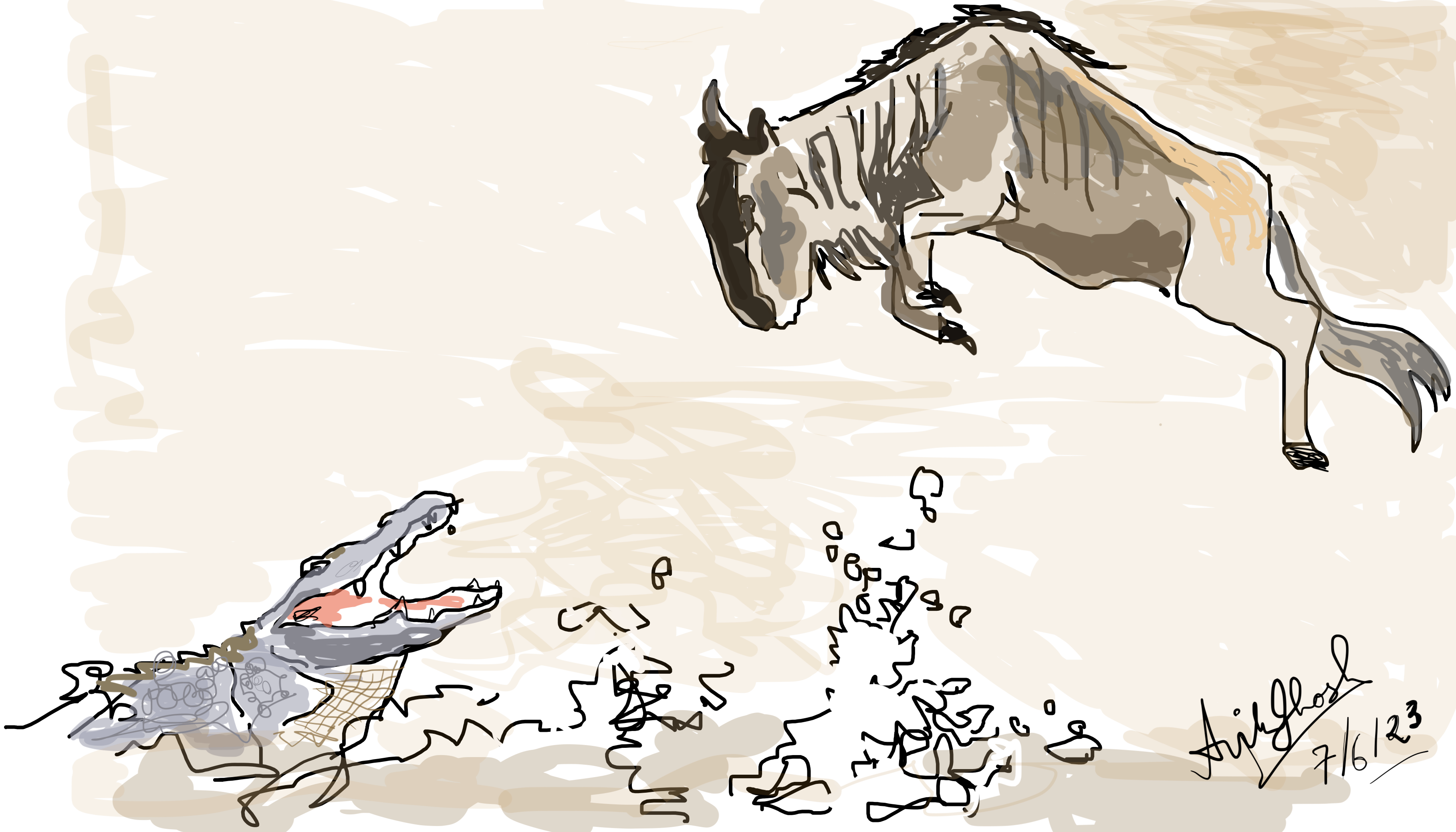 y: aggregate of gathered information
b: decision threshold
f: fuzziness/decisiveness
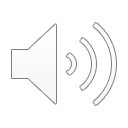 https://kated.com/
A bit more multi-dimensional 
– a cascade of decisions
Inputs
xi
Outputs
Oi
zi(2)
yi(2)
zi(1)
yi(1)
yi(2)  =      Wij(2) zi(1)

zi(2) = f(yi(2) -bi(2))
yi(1)  =      Wij(1) xj

zi(1) = f(yi(1) -bi(1))
yi(N)  =      Wij(N) zi(N-1)

Oi = f(yi(N) -bi(N))
⎲
⎲
⎲
j
j
j
⎳
⎳
⎳
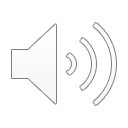 How to set the weights & threshold (“Intelligence”)  Learning/Inferencing
Decision:
Weigh your options, then decide
Silicon Valley
Salary
60%
Phoenix
Growth
Opportunity
30%
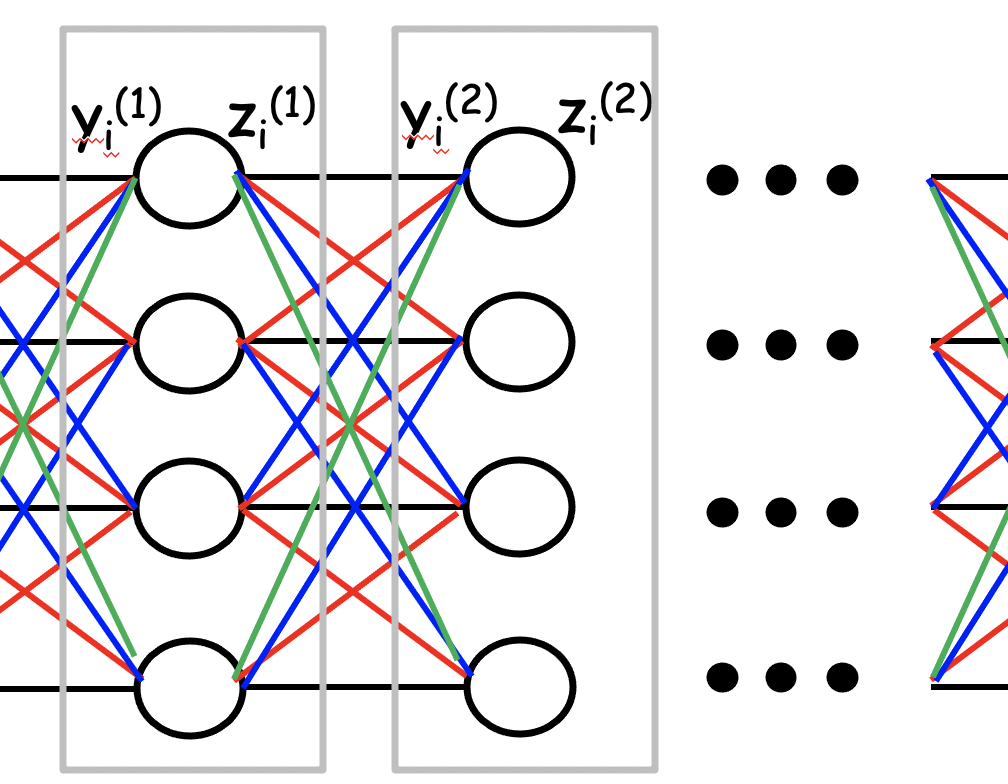 Albuquerque
10%
Flexibility
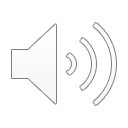 How to set the weights & threshold (“Intelligence”)  Learning/Inferencing
Too expensive !
Too many fires
Odd hours
If sub-optimal
reweigh your options
Silicon Valley
Salary
60%
Phoenix
Growth
Opportunity
30%
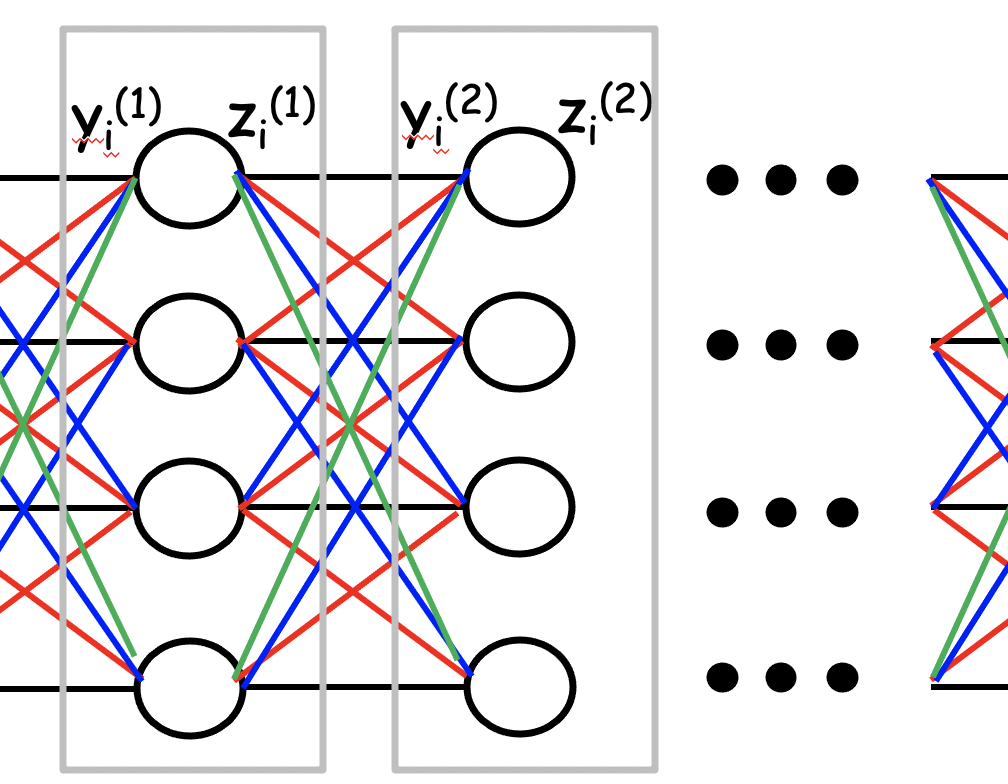 Albuquerque
10%
Flexibility
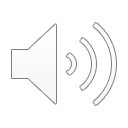 Redo Weights!
Too hot !
Silicon Valley
Salary
50%
Phoenix
Growth
Opportunity
35%
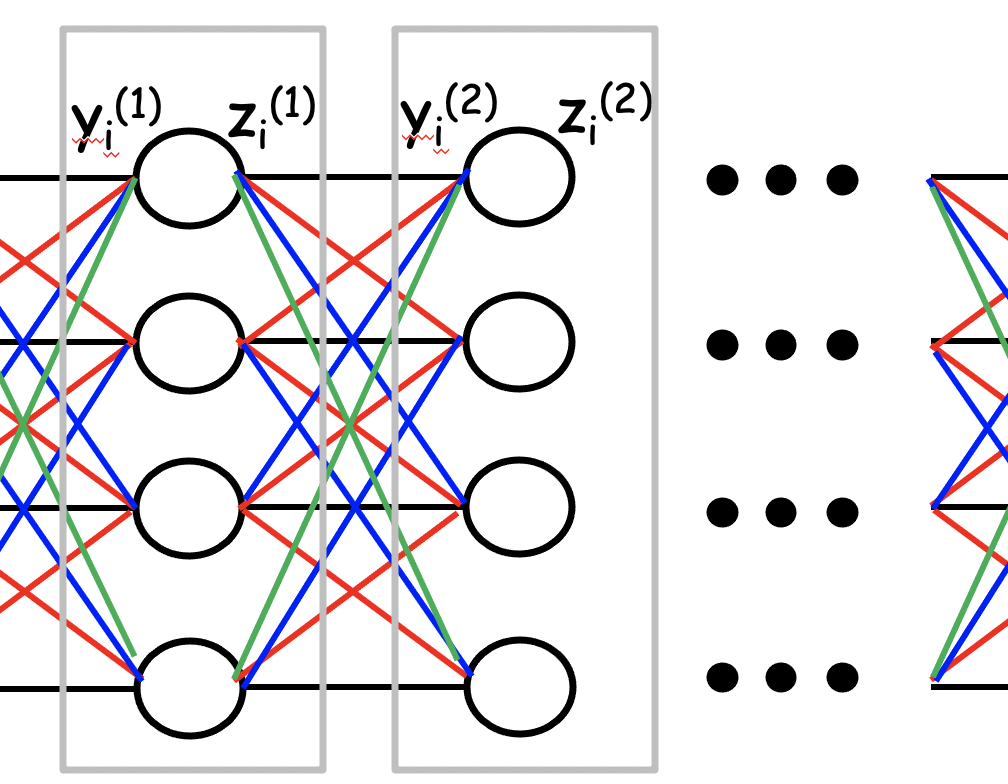 15%
Albuquerque
Flexibility
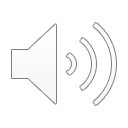 Weights readjusted
Too hot !
Redo Weights!
Silicon Valley
Salary
50%
Phoenix
Growth
Opportunity
35%
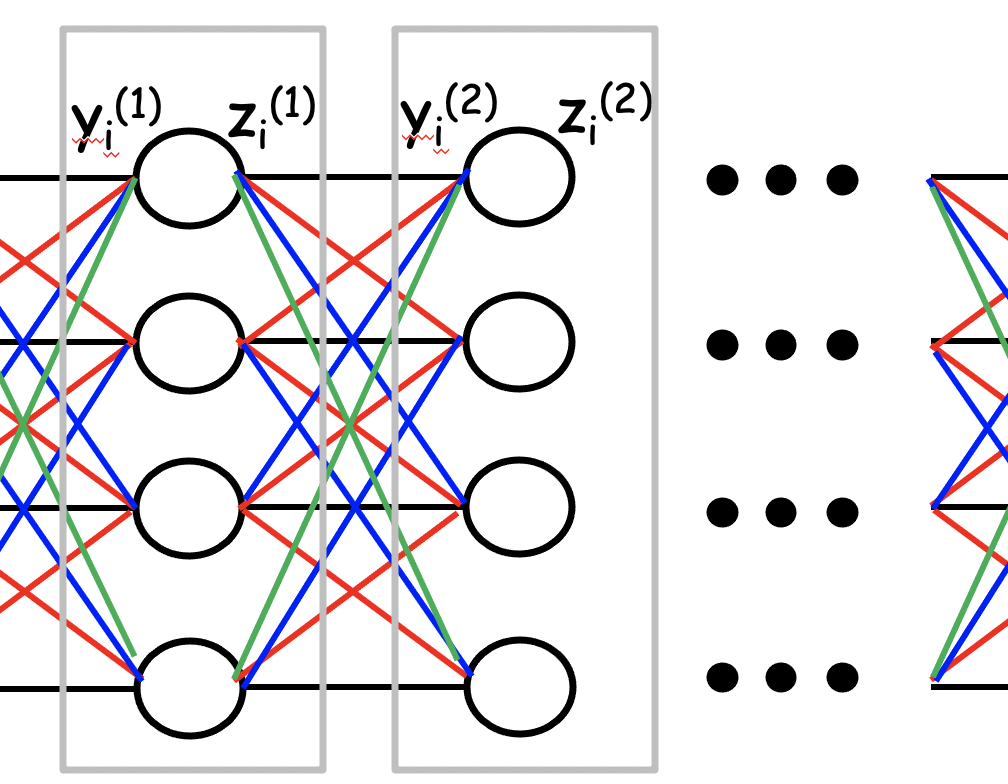 15%
Albuquerque
Flexibility
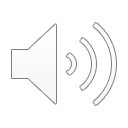 Weights readjusted
Redo Weights!
Silicon Valley
Salary
45%
Albuquerque
Growth
Opportunity
30%
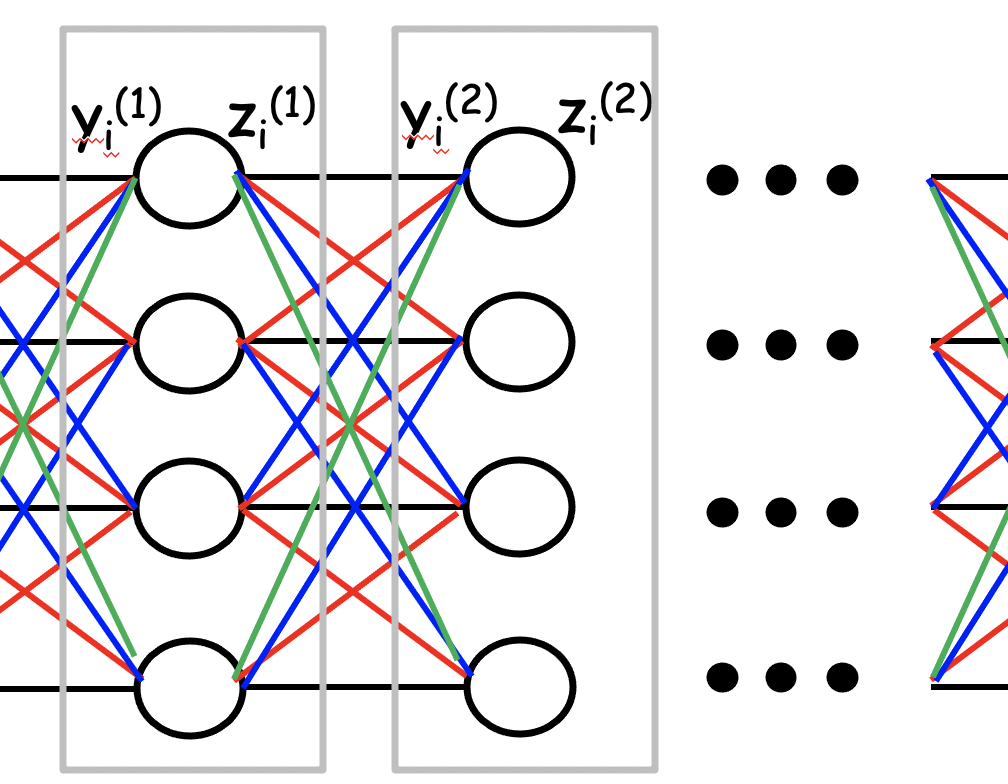 Richmond
25%
Flexibility
OK
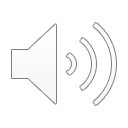 Weights fixed after ‘training’
Simple mathematical way to think
Inputs
f(x) = 1/(1+e-x/a)
x1
w1
“COST”
“Synapse”
“Neuron”
w2
x2
z = f(y-b)
U = l(z-z*)2
y = x.w
w3
x3
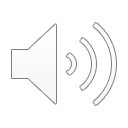 Two pieces in ML/AI
Neuron generates
Decision boundary
Synapse generates
Fitting function y = W.x
y
x2
3
x
x1
3
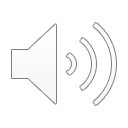 Classification
(Digital, predicting a
discrete class label)
Linear Regression
(Analog, predicting a
continuous function)
Classification vs Regression
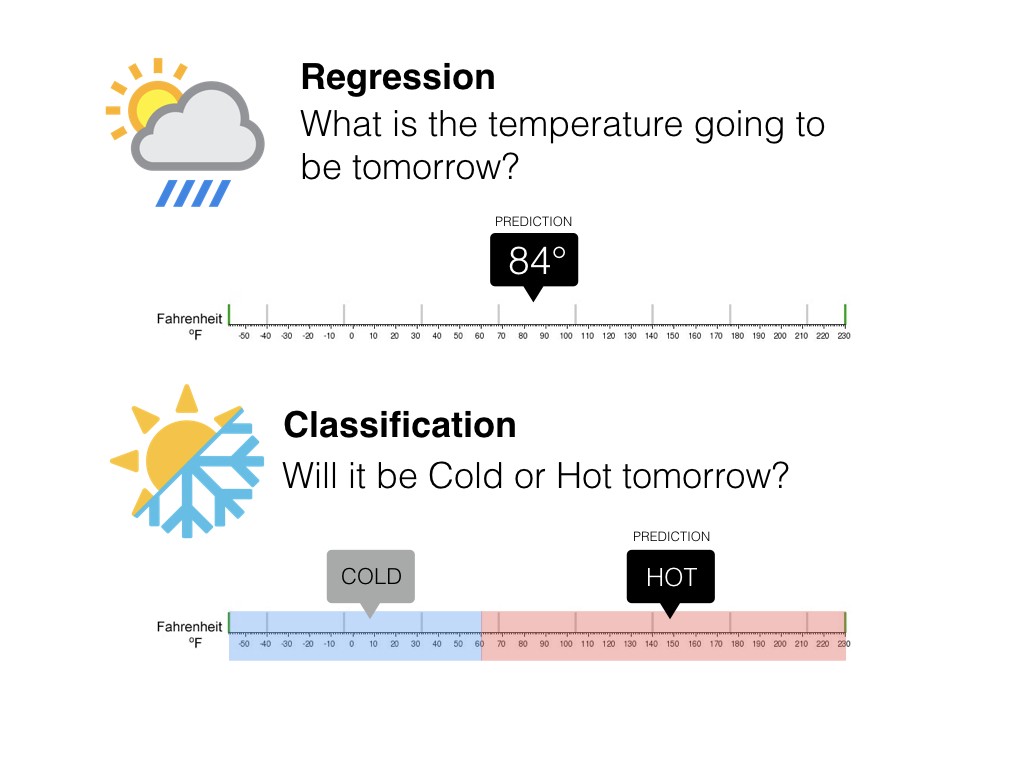 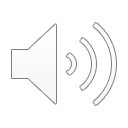 1D. How do we implement this algorithm
in hardware?
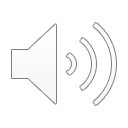 59
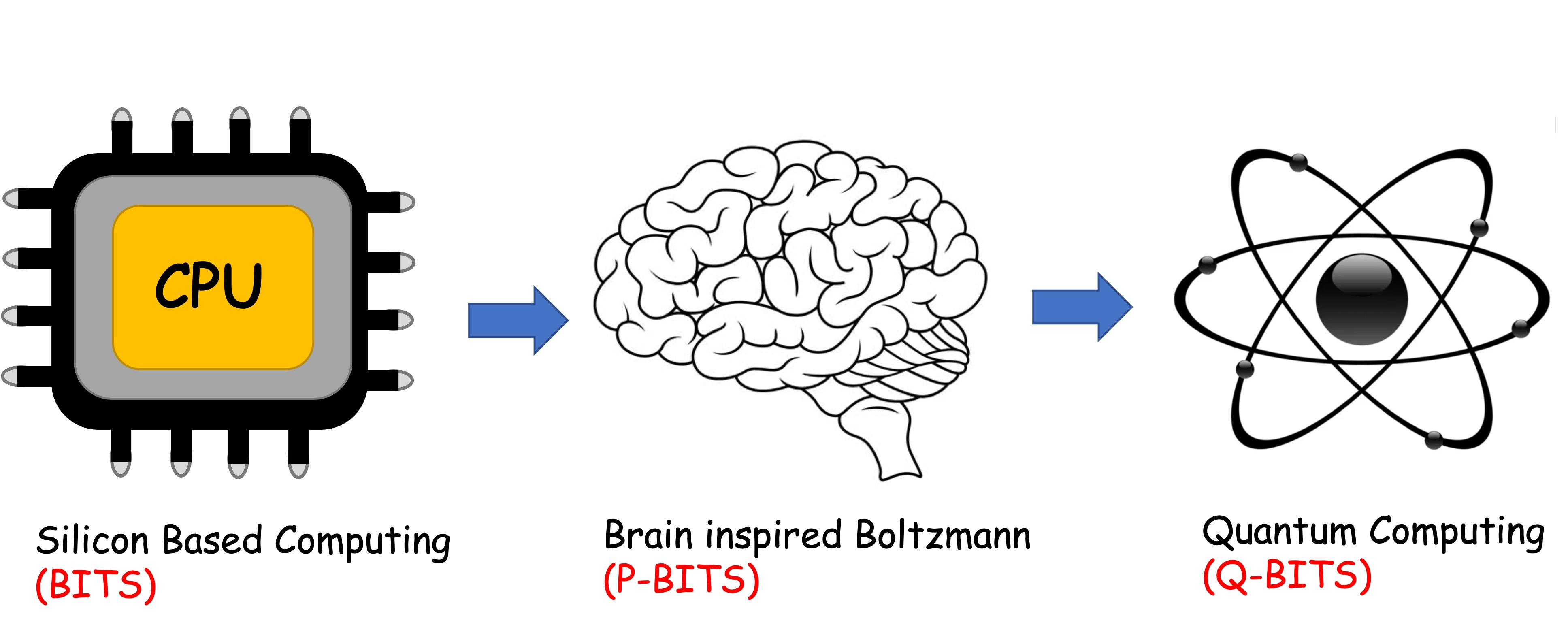 f(x-b) 
	dW 

Unsupervised
weight adjusting

Bio offers plasticity
U

Quantum offers
parallelism
x.W
Fast adders

Silicon offers
speed
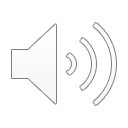 60
Why do it at all in hardware?
Many situations where cloud is unavailable or unreliable 
Need a lot of on Chip computing
Need low Size Weight and Power (SWaP)

Edge Intelligence
Neuromorphic chip + Event Camera
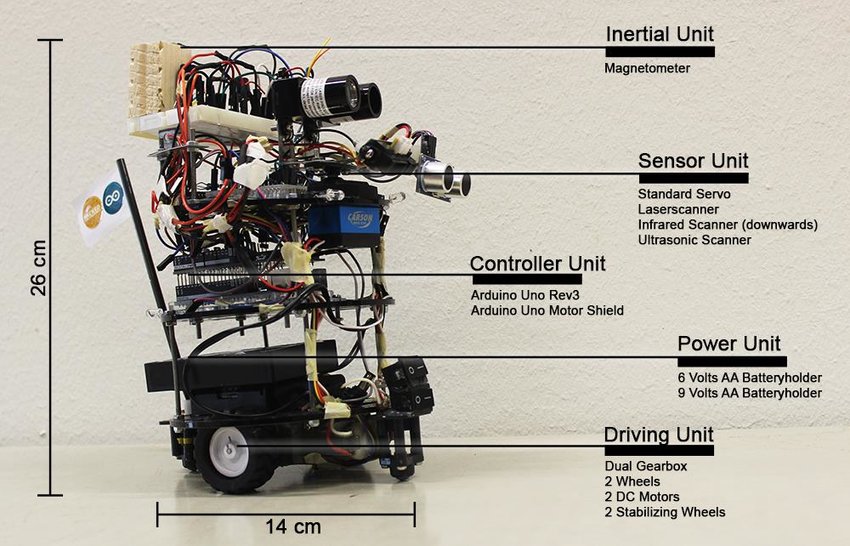 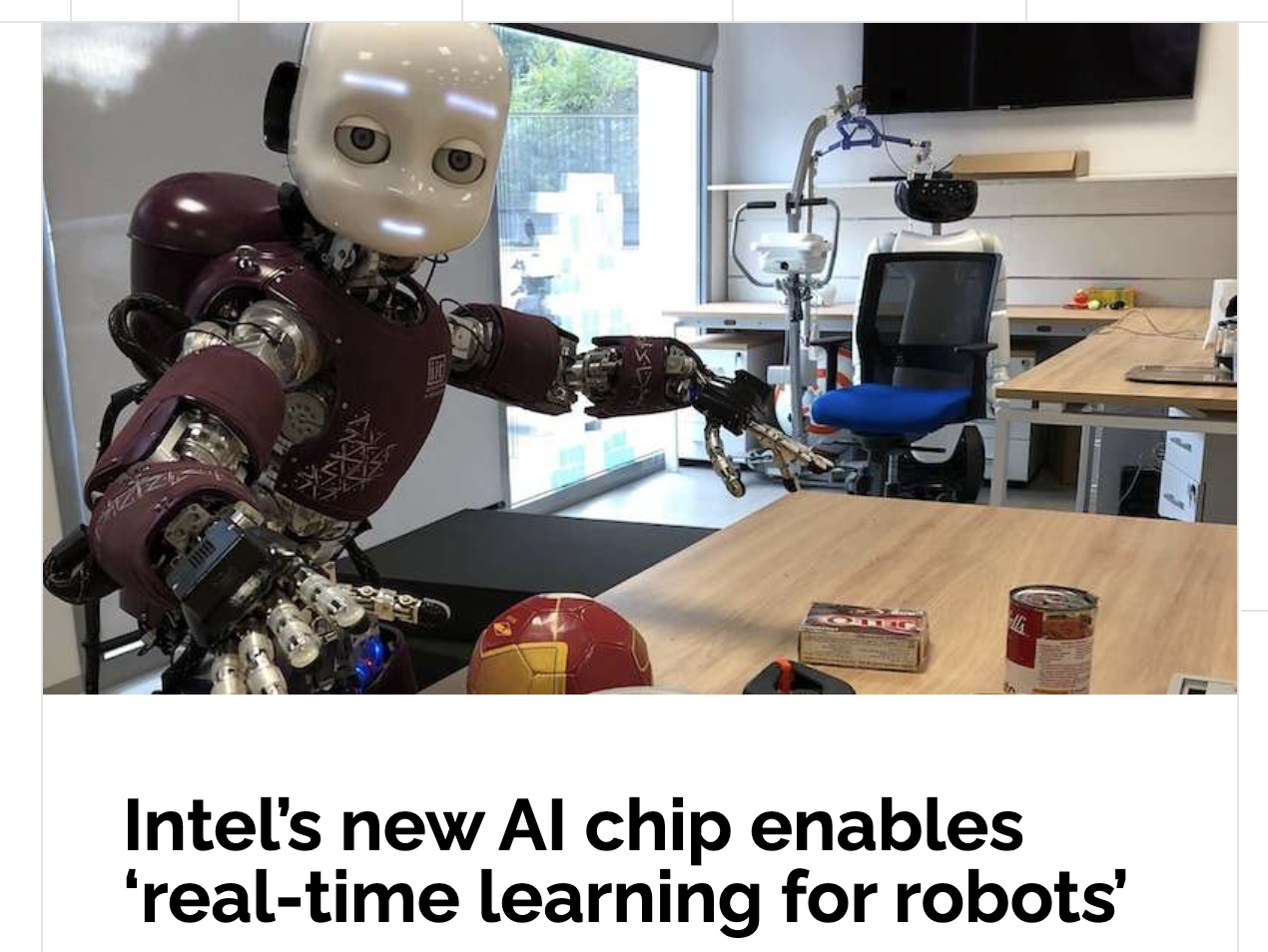 Roger & Timpf, GI_Forum 2018, Issue.1
SLAM – Simultaneous Localization and Mapping
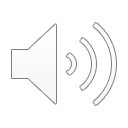 CMOS: Digital data digital read-out
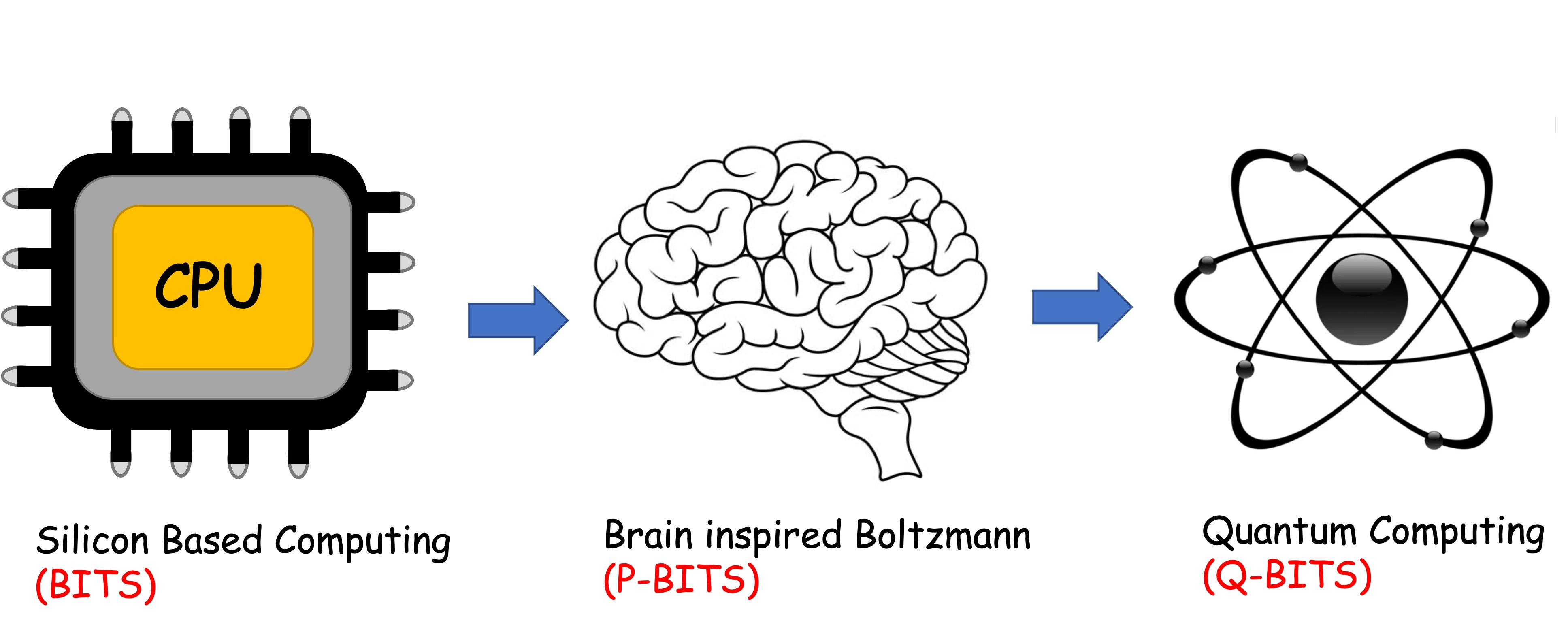 Input (gate voltage) controls
Signal (electron current) amplitude
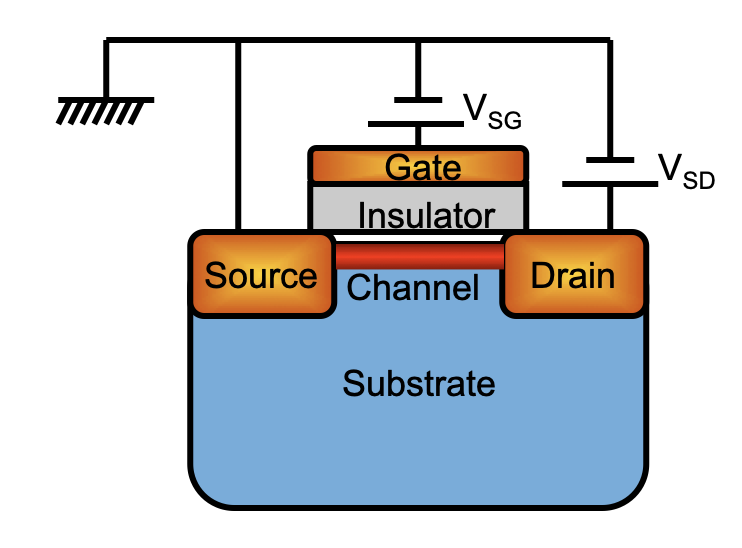 I
ON  “1”
OFF “0”
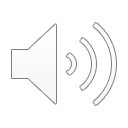 VSG > 0 
n-FET
62
VSD
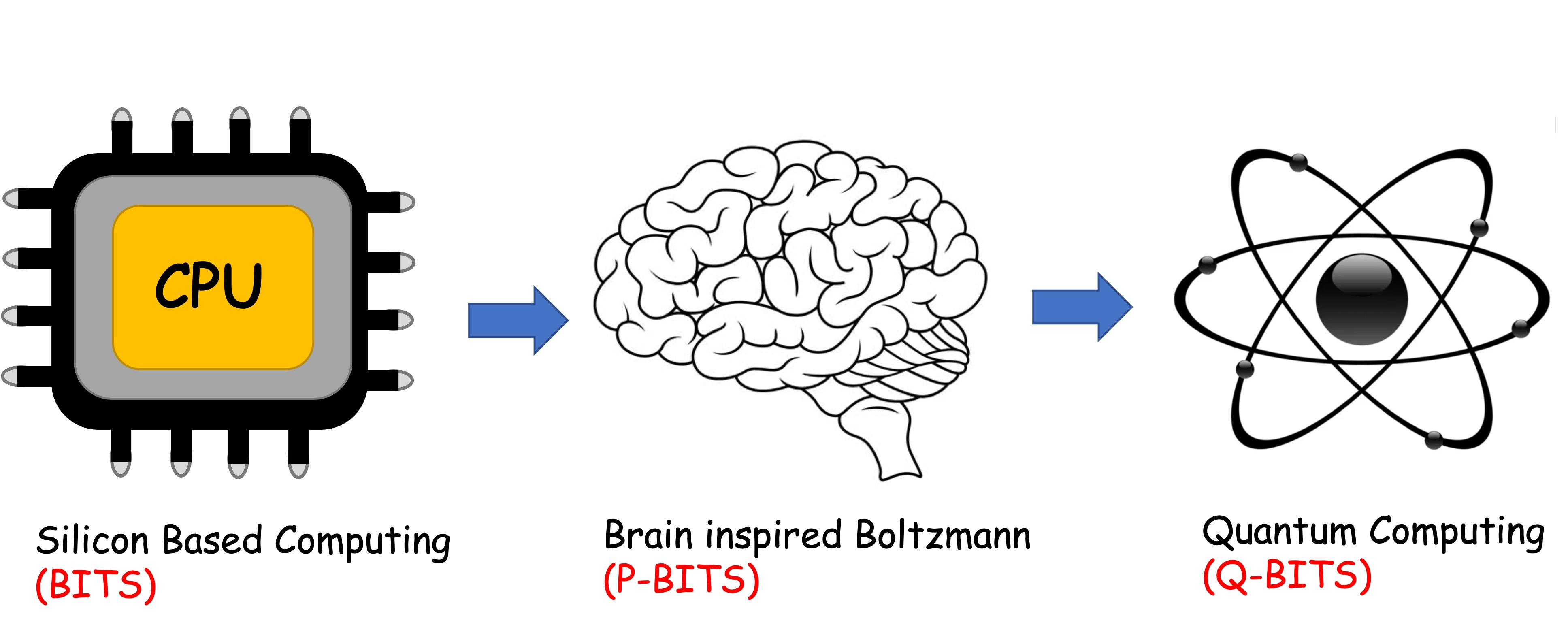 Pulse amplitude modulation
Encode info in binary
(BITs):

      18
11011       27
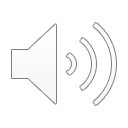 63
CMOS can toggle binary
Information very fast 
(~GHz)
and with high accuracy
(~10-12)
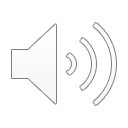 64
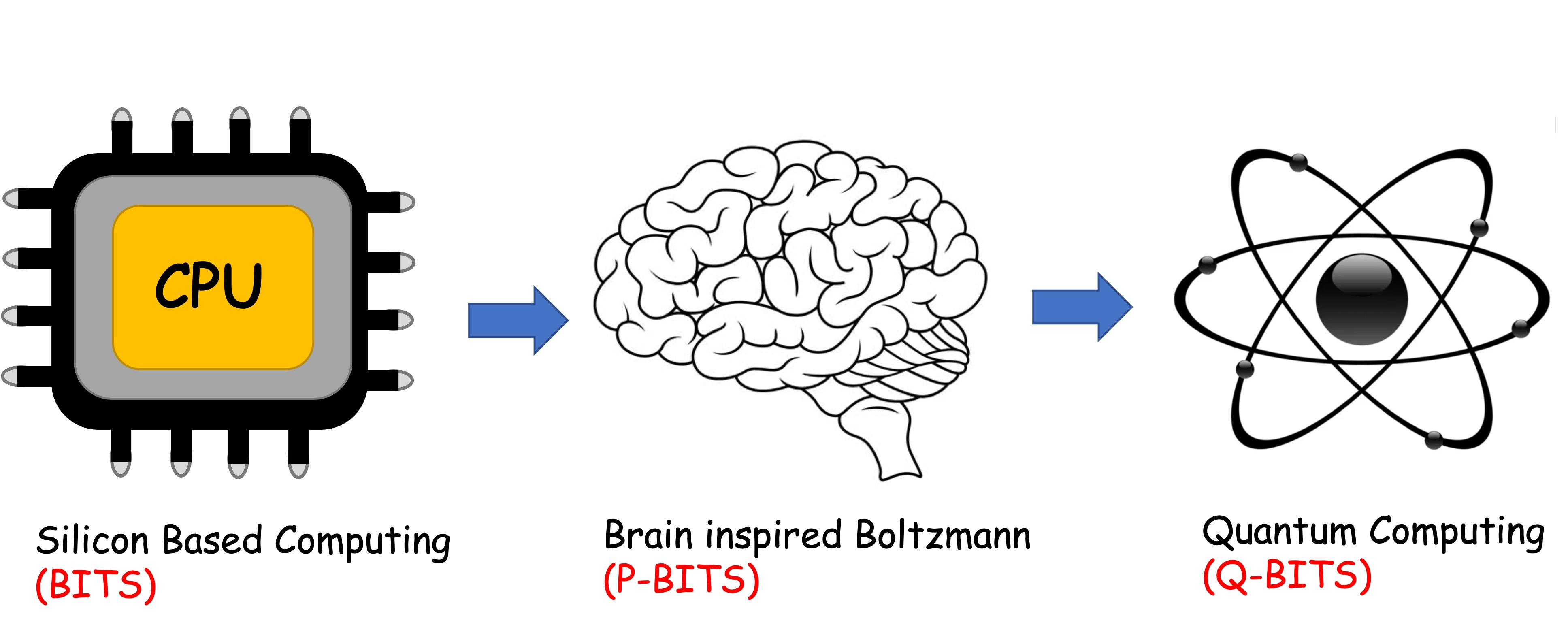 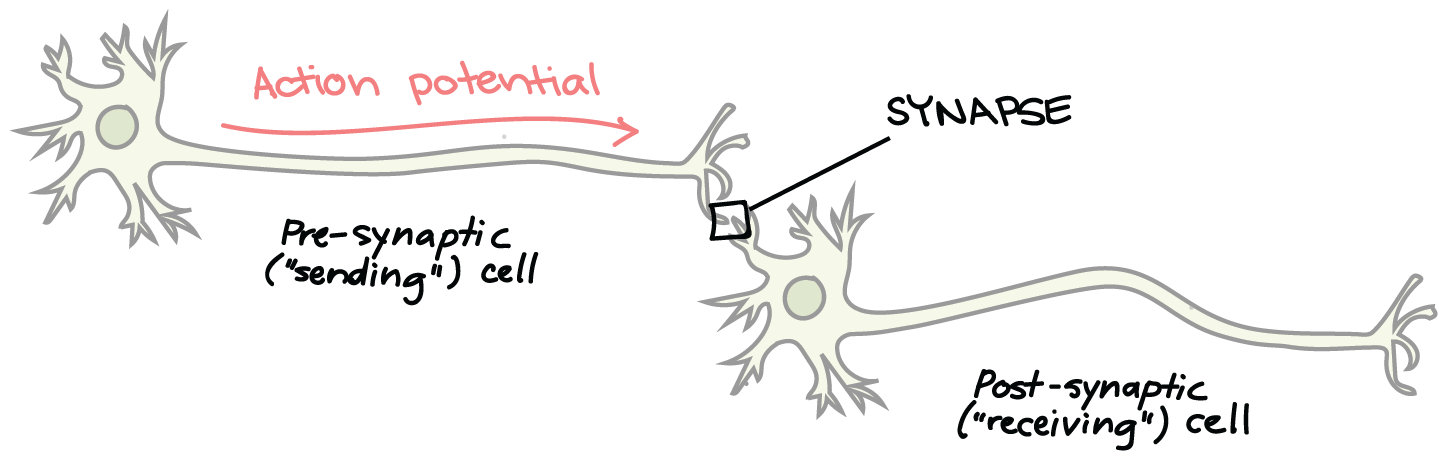 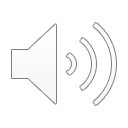 65
Input (ionic current) Controls signal (current) amplitude

Pulse Position Modulation
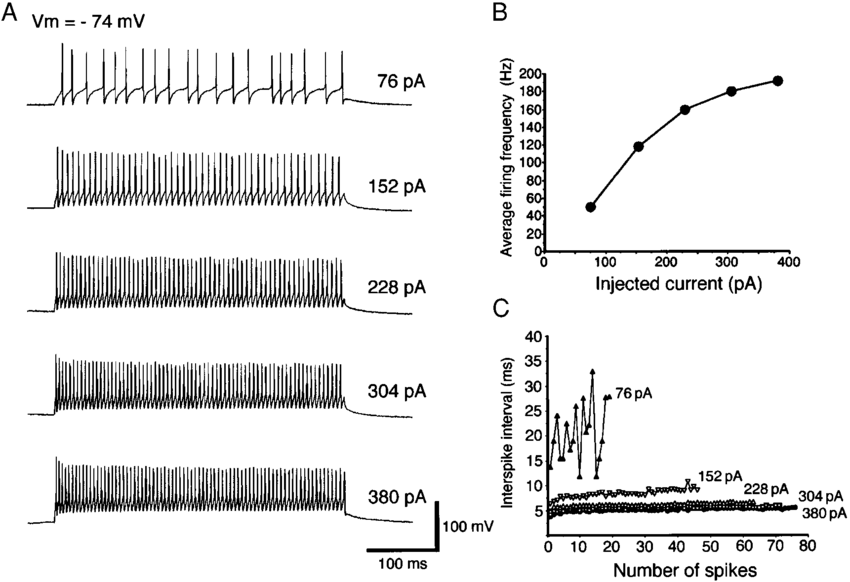 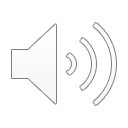 Electrophysiological and Morphological Properties of Neurons in the Rat Superior Colliculus. I. Neurons in the Intermediate Layer
Y. Saito and T. Isa
Journal of Neurophysiology 82(2):754-67, 1999.
Probabilistic bits (p-bits)
Digital data analog read-out
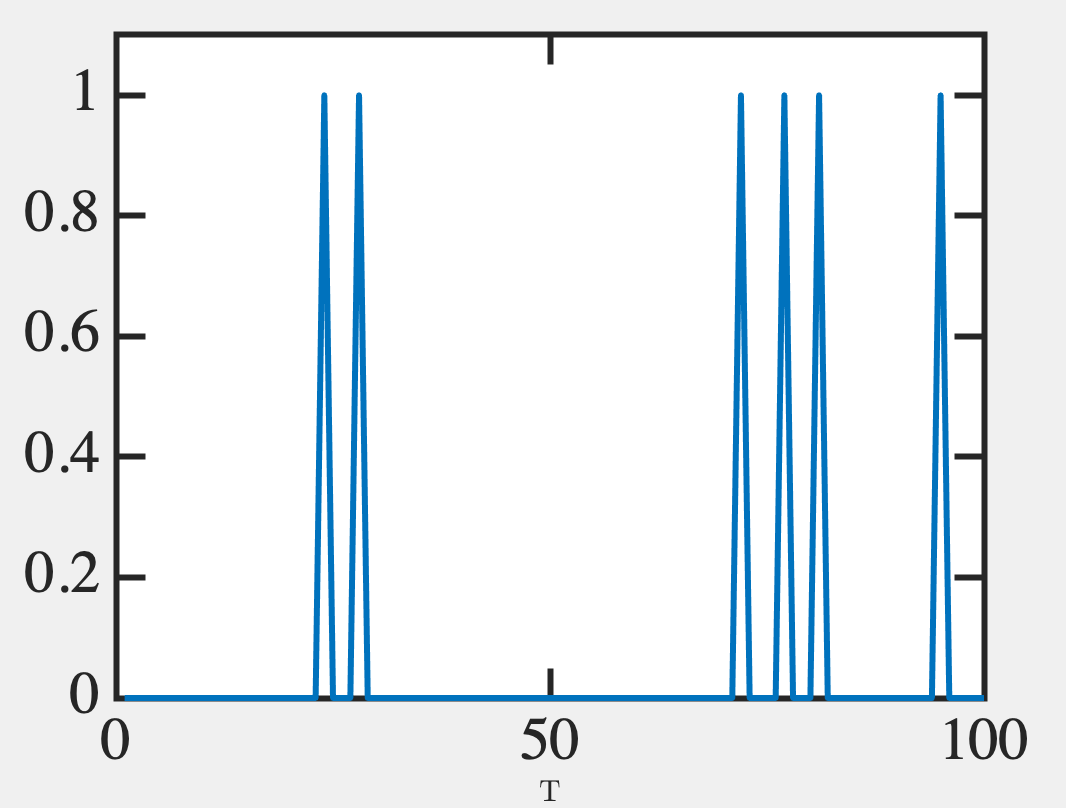 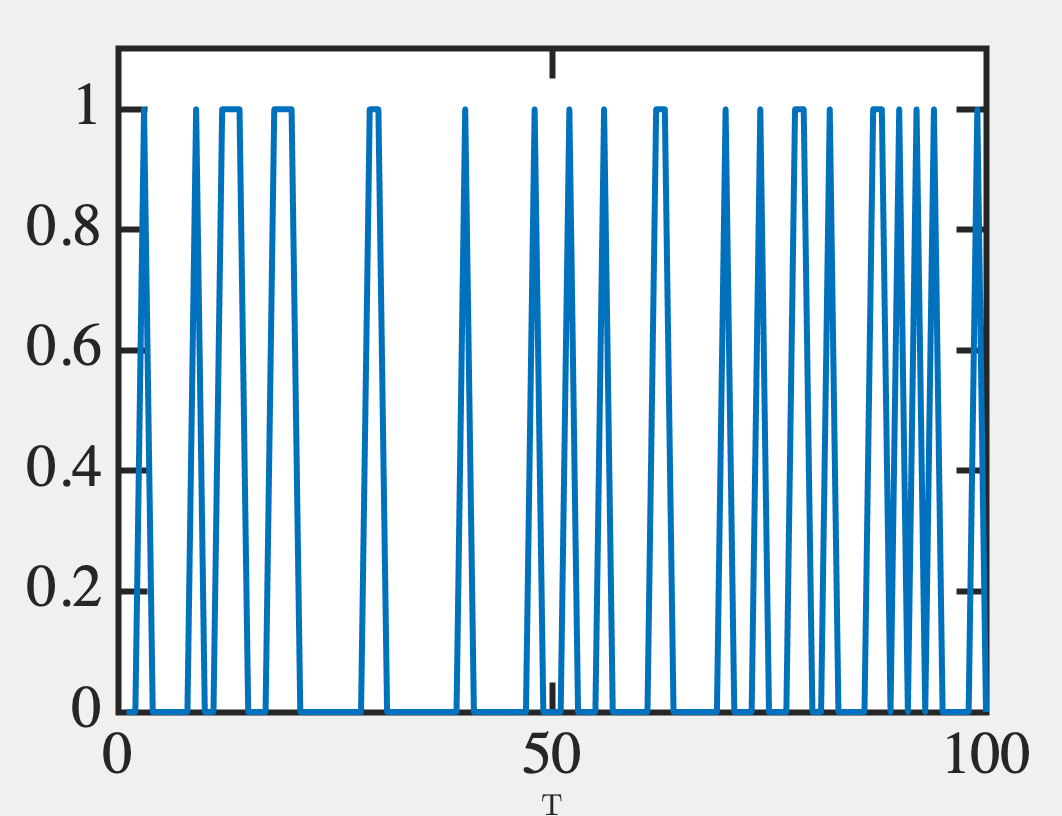 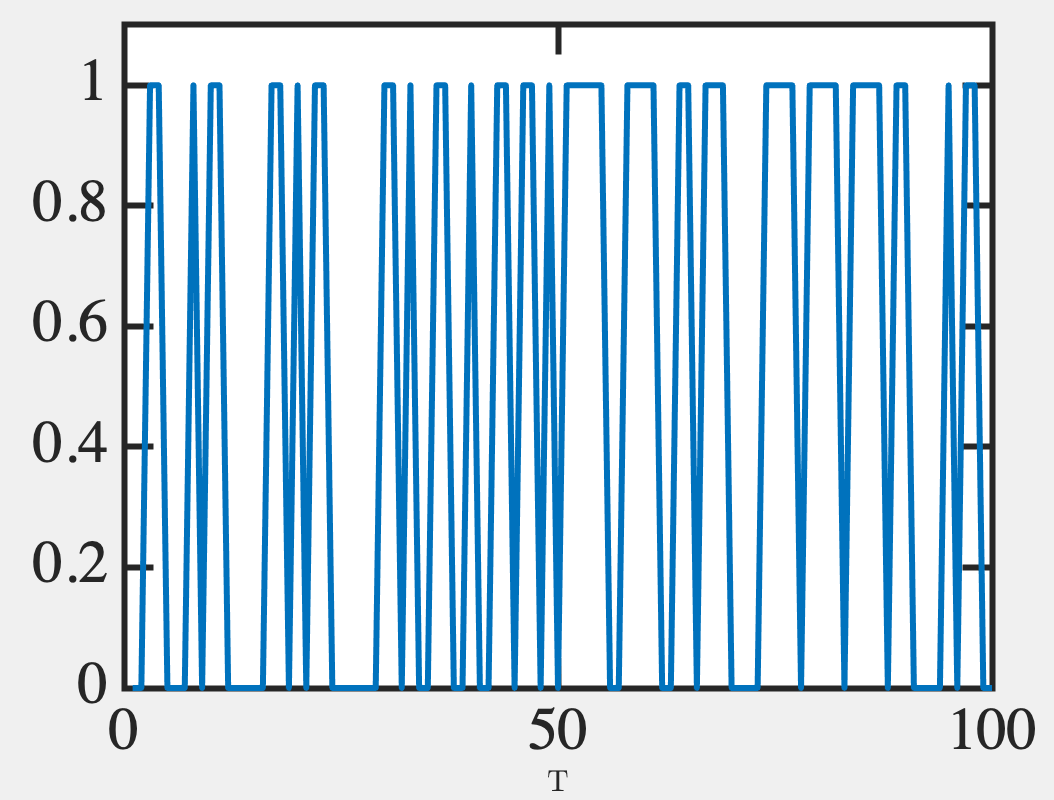 0.5
0.3
0.1
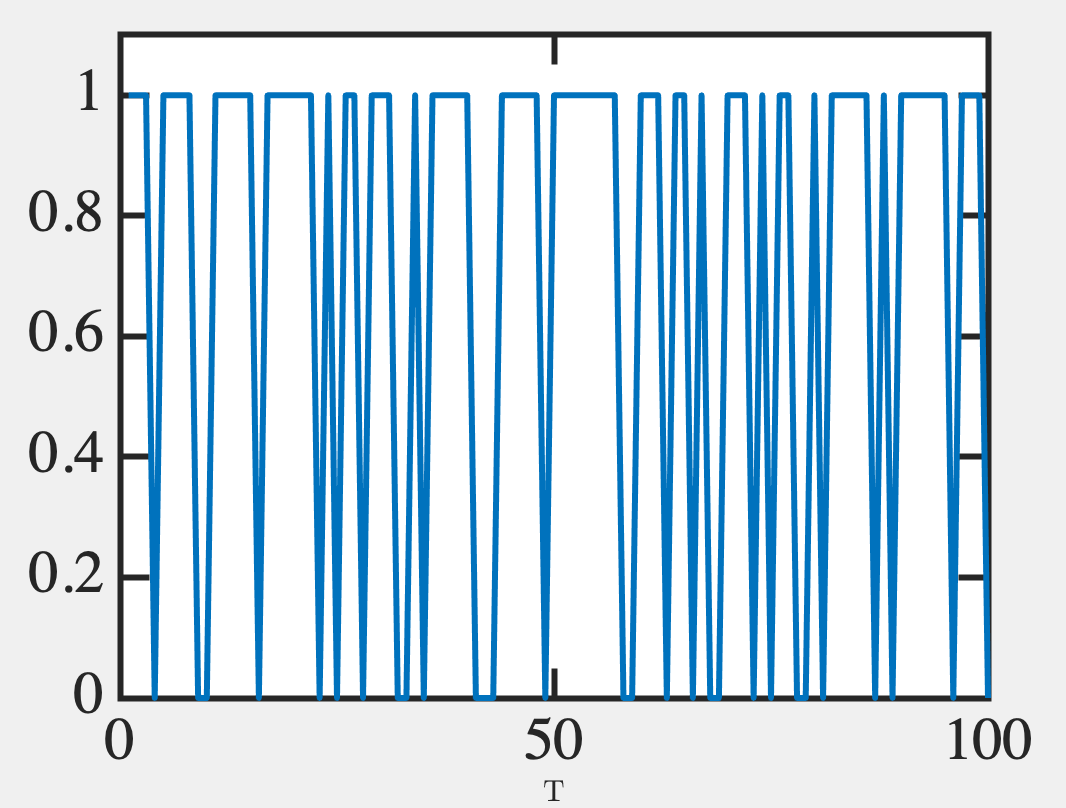 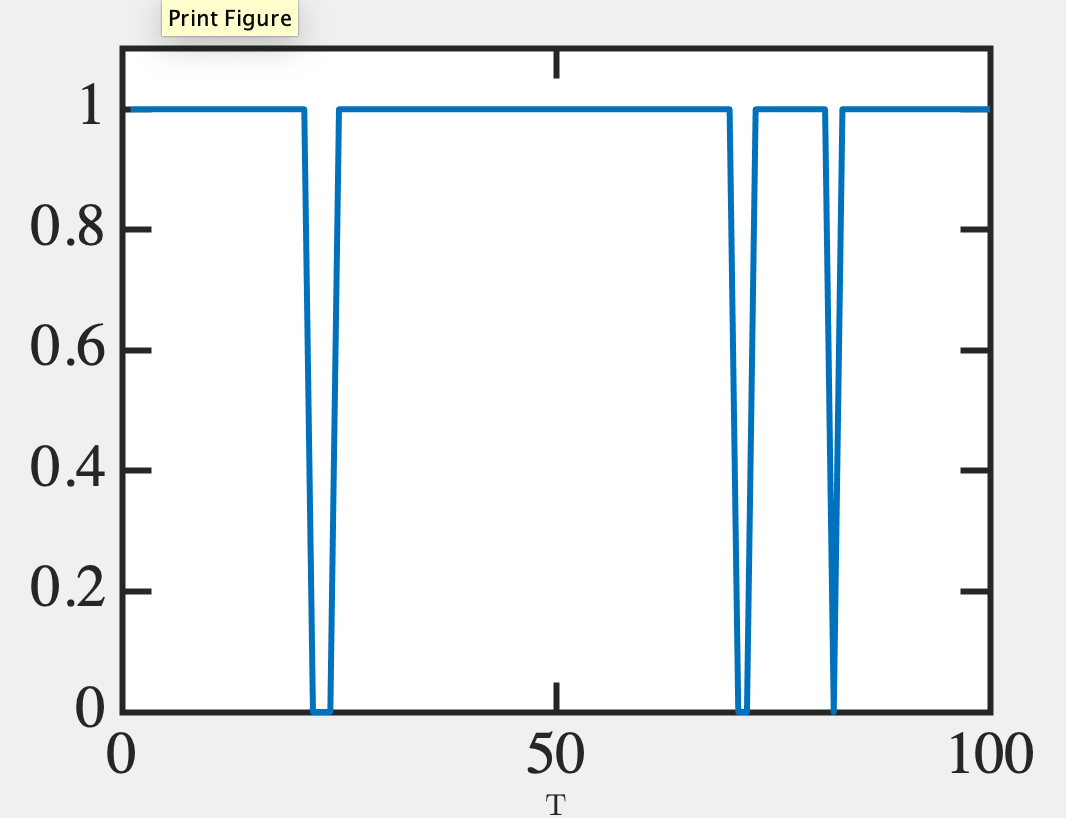 0.9
0.7
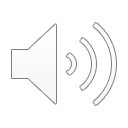 Attributes of p-bits
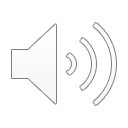 How do you program the W’s?
Si brain  Backpropagation
(Evaluate cost function, adjust W to
minimize the cost) 

Steepest Descent
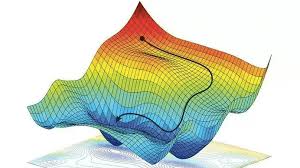 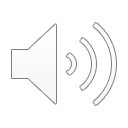 Carbon brain – Unsupervised Hebbian
Co-firing of neurons
wires them up
(W: 0  1)
Donald O Hebb
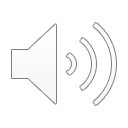 We programm interconnects in Artificial Neural Nets with a different end goal
For a given W distribution
minimizing ‘cost’ would amt
to solving a desired 
Optimization problem
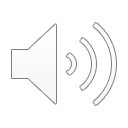 Max/Min Cut problem
We can reverse engineer a [W] 
and a {b} so that its ground 
state is the solution to max cut
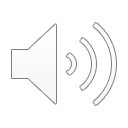 Neuro-synaptic systems
can be programmed to
solve very large 
optimization problems
approximately at moderate
speeds
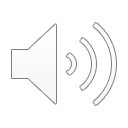 73
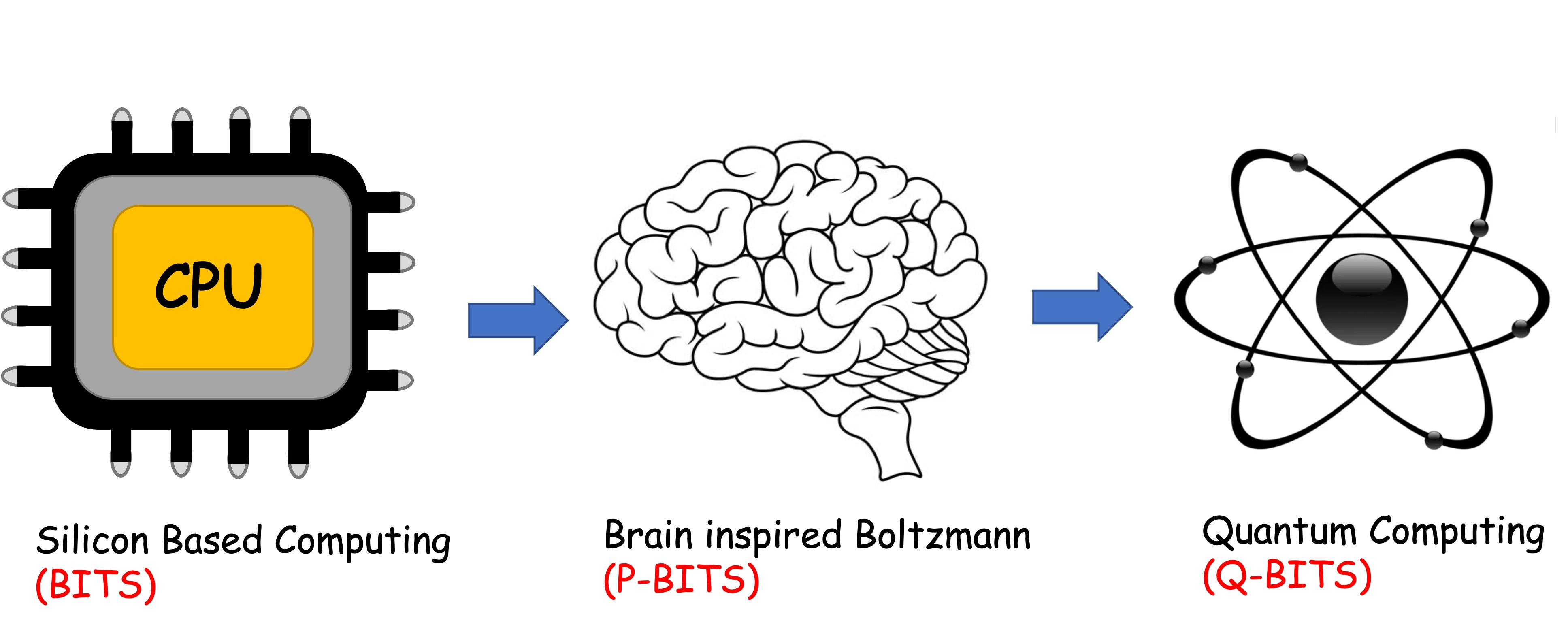 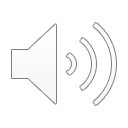 74
Quantum Wavefunction
Analog data digital read-out
Probabilistically collapse to
state 2 
to generate
reading 2
Probabilistically collapse to
state 1 
to generate
reading 1
Quantum Probability (more fundamental than classical uncertainty)

Mixture of possible states with 
definite readings
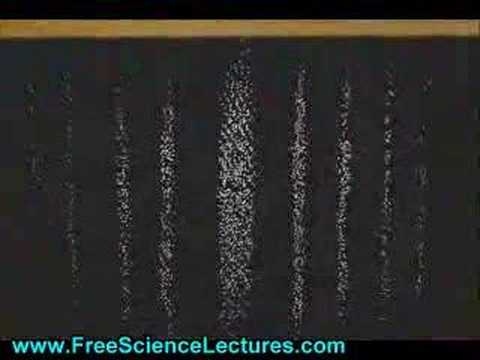 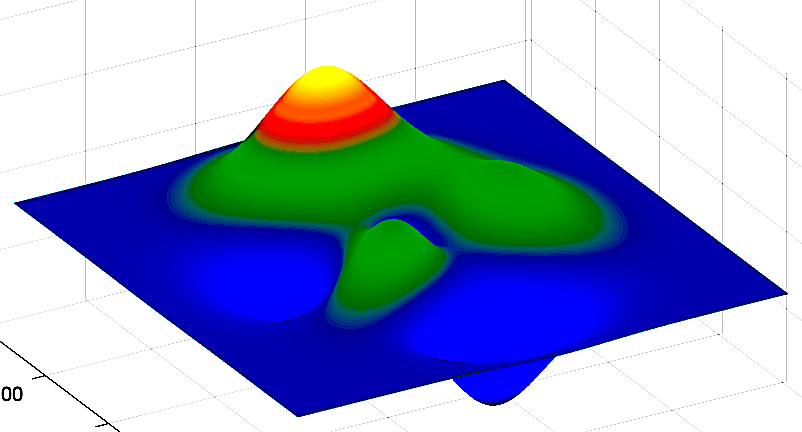 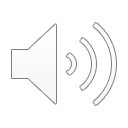 Individual measurements
(digital)
Probability Wave
(analog)
75
Position eigenstates (blips)
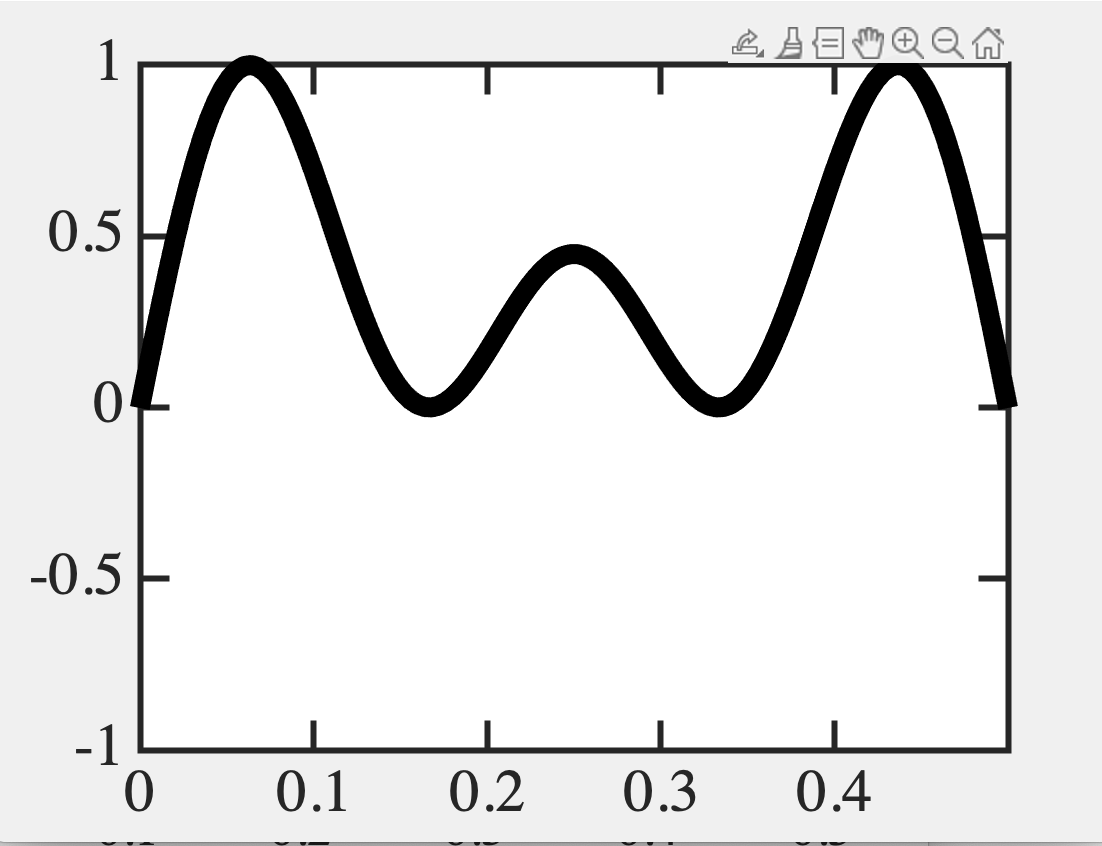 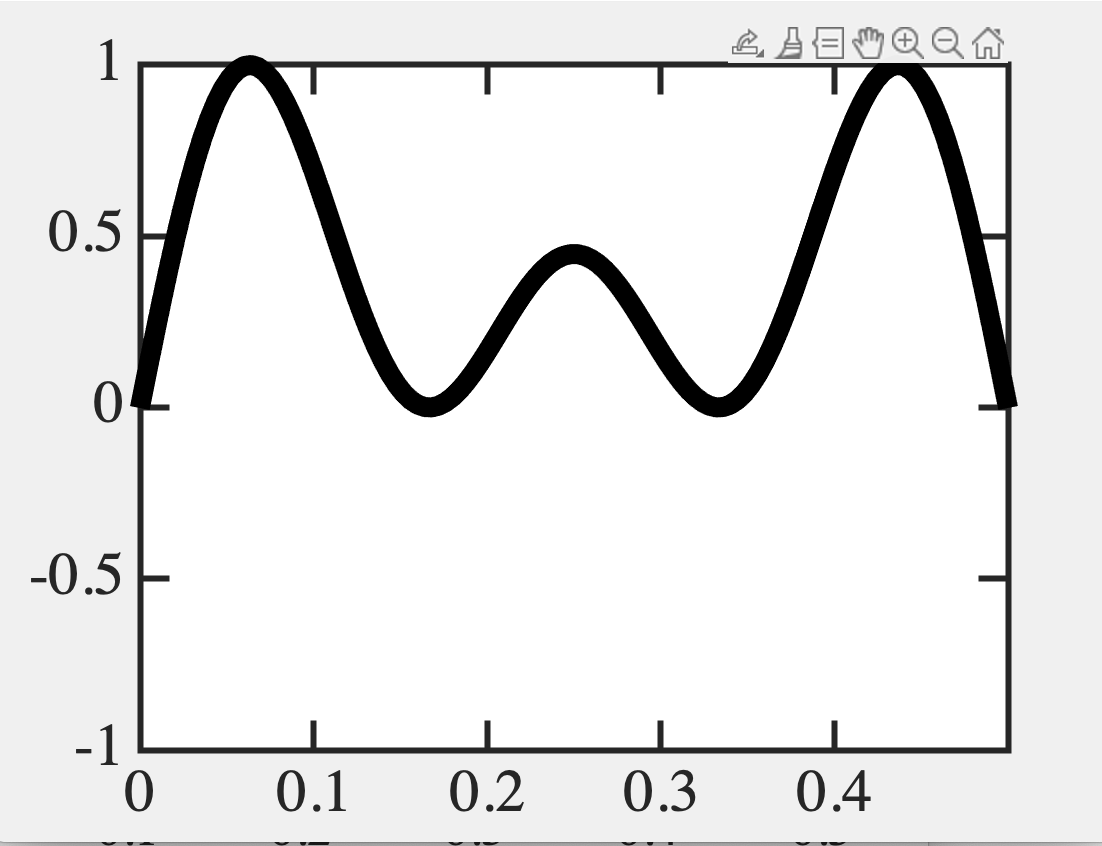 0.05            0.25          0.45
0.45
0.05
0.05
0.25
0.45
0.45
0.05
0.25
0.45
0.05
0.05
0.05
0.25
0.45
0.25
0.05
0.05
0.45
0.45
0.45
0.05            0.25          0.45
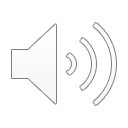 76
How to use this for Quantum Computing
Throw 10 balls into a course 
with 100 holes. Which 10 will it
choose? (Combinatorics)

100C10 = 1.73e13

Quantum 1: Tunneling: 
golf balls can penetrate mounds
 Faster search

Quantum 2: Spin always clockwise/
anticlockwise when you measure
 Pack in more bits
100C10 x 210 = 1.77e16
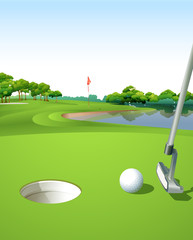 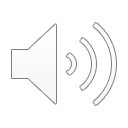 77
Quantum Computing
Quantum 3: Superposition  Spins don’t take a stance (clockwise/anti) UNTIL
you measure it (Q-bits), and can be in a truly mixed state. 

Moreover, one ball can sample all the holes at the same time. 

Quantum 4: Entanglement Finally, multiple Q-bits can be entangled and evolve coherently

(Physics Nobel 2022)
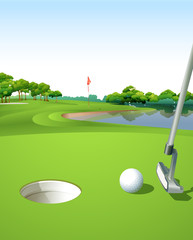 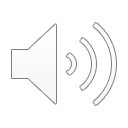 78
Quantum systems
can be programmed to
sample many outcomes
in parallel by entangling
several hybrid states
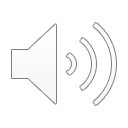 79
Overall structure of this course
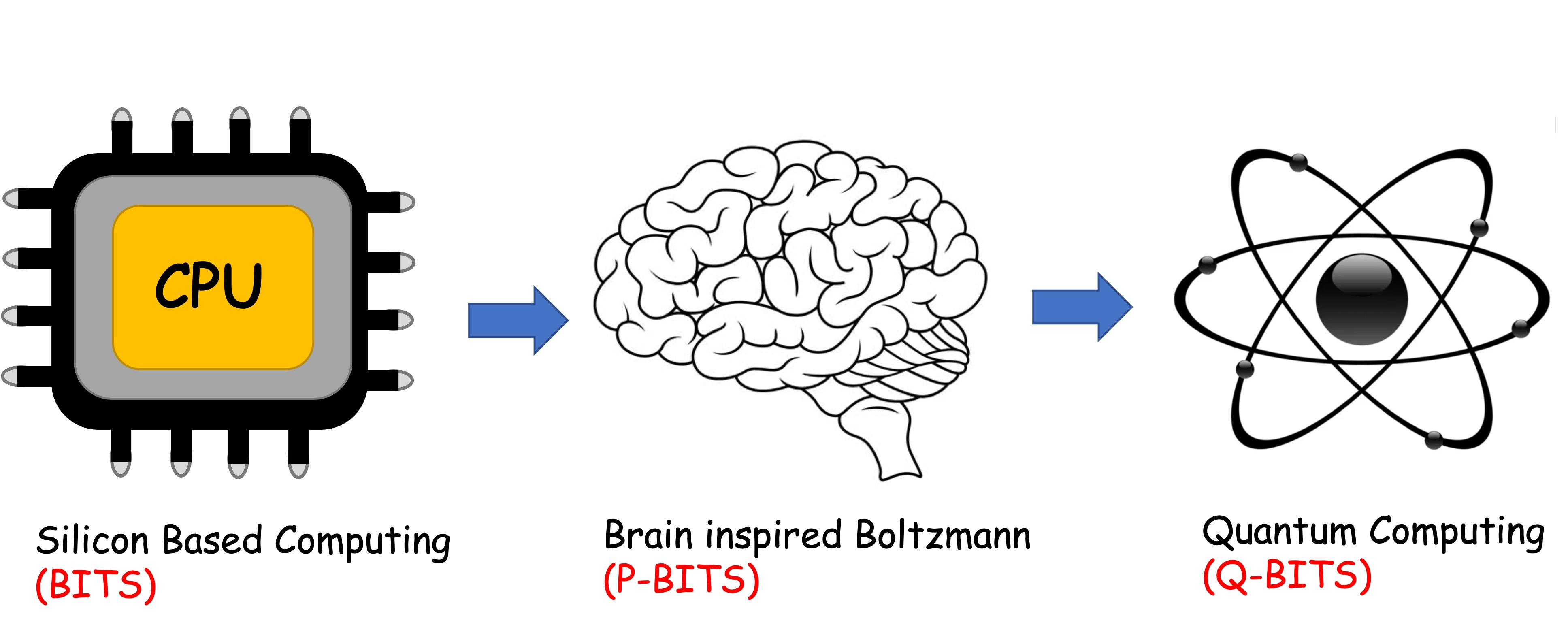 Analog Computing in Carbo

How we train (Supervision)
Physics of Neurons (Boltzmann)
How we learn (time sampling)
Optimizing and Classifying
Transition Theory & Inferencing
Quantum Computing in Magneto

Quantum Spins and Hardware
Quantum Physics
Entanglement and Superposition
Quantum Search and Annealing
Quantum Gates and Factorization
Digital Computing in Silico

How we compute (algorithms)
How we add (Gates)
How we add quickly (CMOS)
Energy cost
How we fix errors
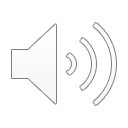